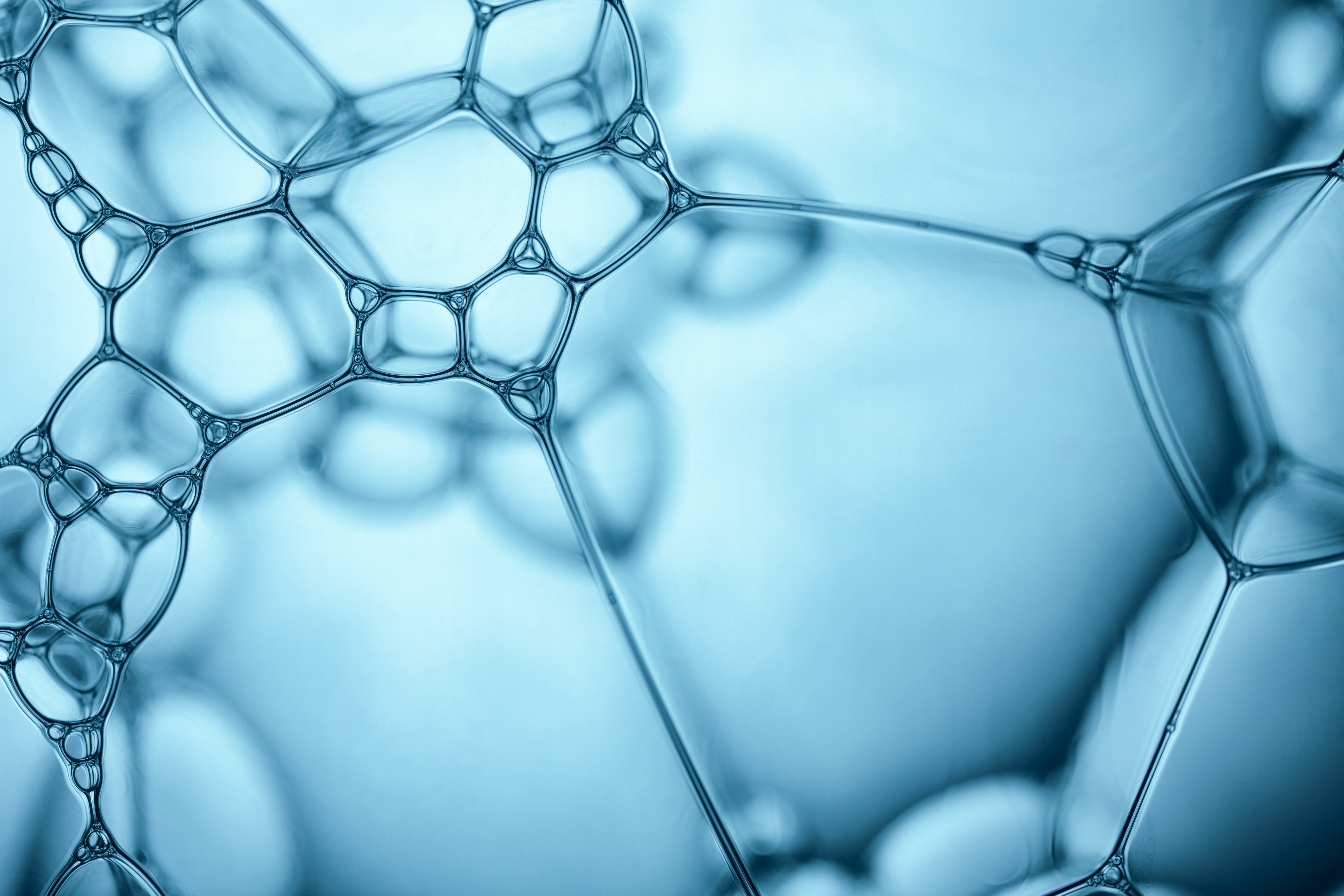 1
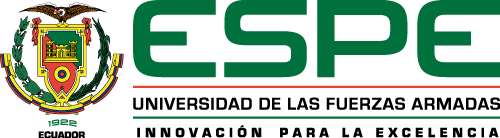 Departamento de Eléctrica, Electrónica y Telecomunicaciones
Carrera de Ingeniería Electrónica, Automatización y Control
INTEGRACIO´N DE LAS SUBESTACIONES “AMOR Y PAZ” Y “PUERTO RICO” AL SISTEMA SCADA SECTOR “LAS CHOZAS” DE LA EMPRESA PU´ BLICA MUNICIPAL DE AGUA POTABLE Y ALCANTARILLADO LAGO AGRIO
Responsables:Sr. José Daniel Aguirre AguilarSr. Victor Alfonso Núñez Toro
Director:Ing. Ortiz Tulcán, Hugo Ramiro, Mgs
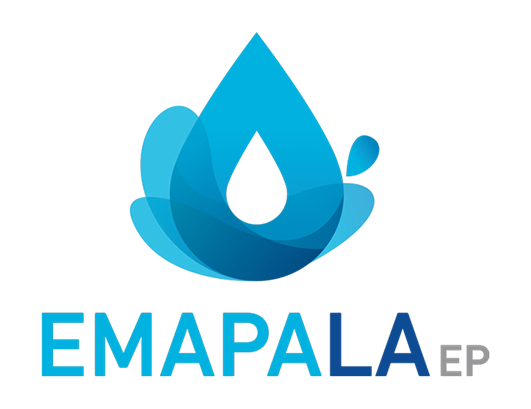 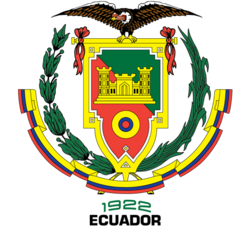 SANGOLQUÍ, OCTUBRE 2020
2
INTRODUCCIÓN Y ANTECEDENTES
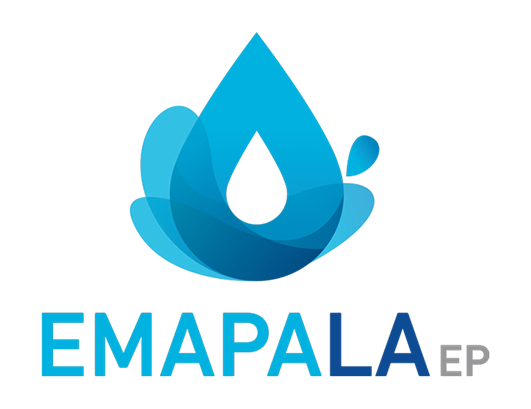 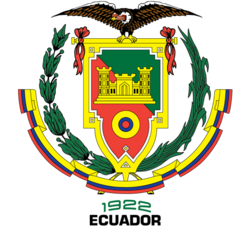 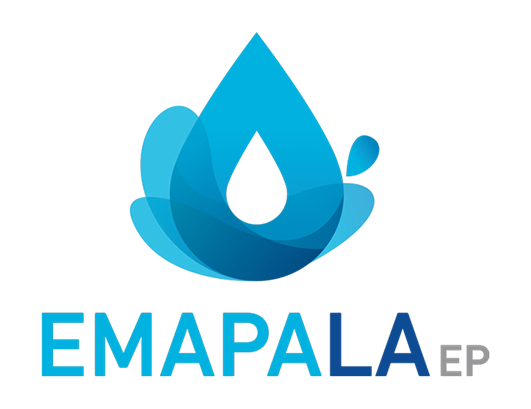 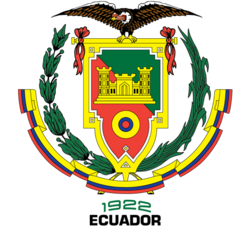 INTRODUCCIÓN Y ANTECEDENTES
3
Subsistemas:
Sistema de control.
Sistema de Instrumentación.
Sistema previo al trabajo de titulación
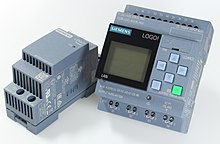 Modos de funcionamiento:
Manual.
Temporizado.
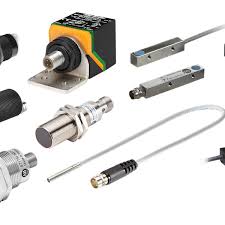 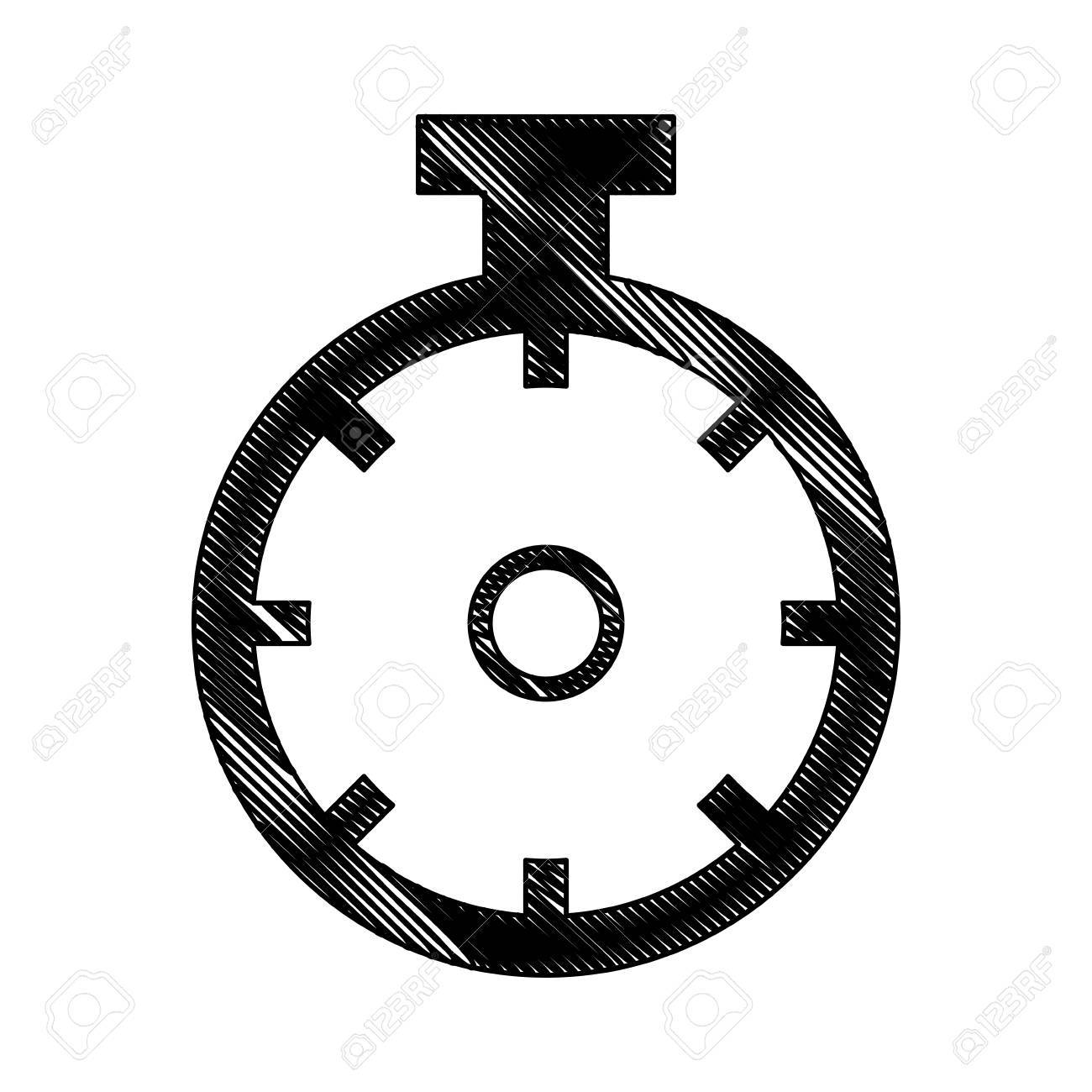 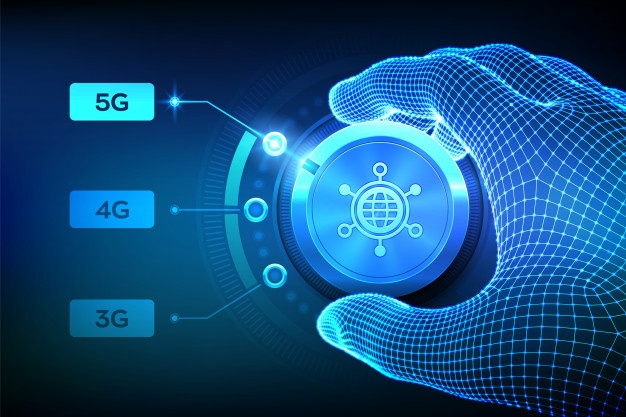 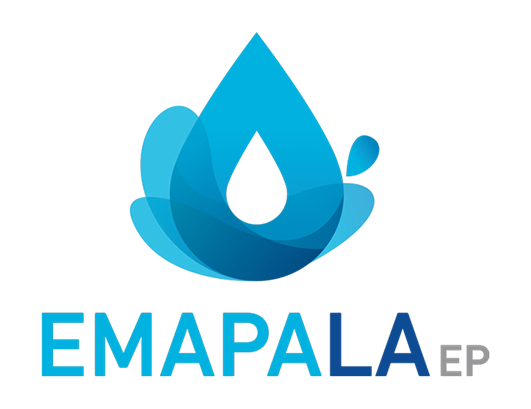 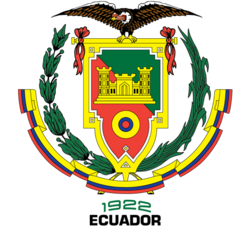 INTRODUCCIÓN  Y ANTECEDENTES
4
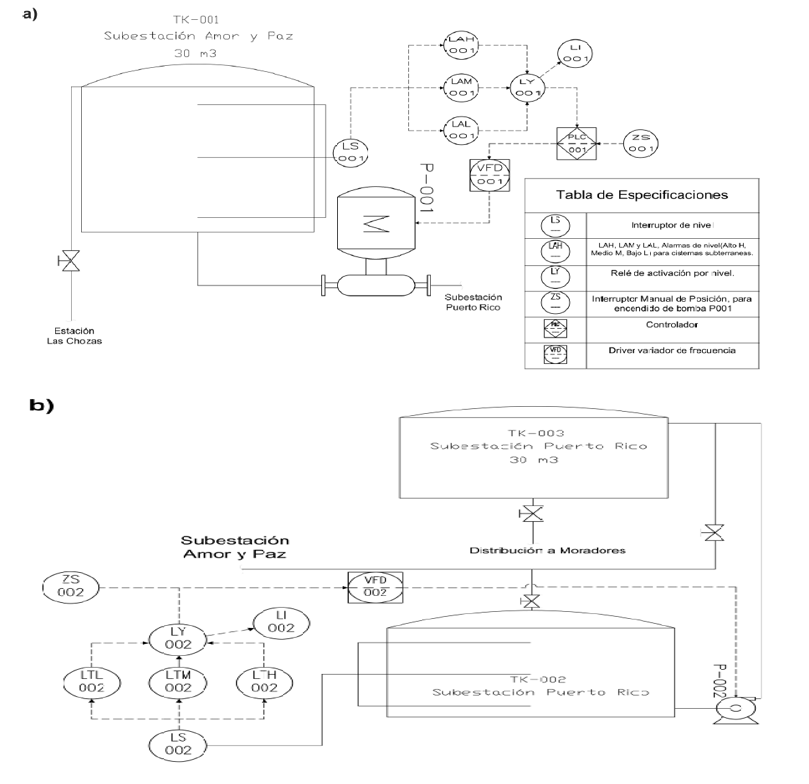 Esquema del sistema previo al trabajo de titulación
5
JUSTIFICACIÓN E IMPORTANCIA
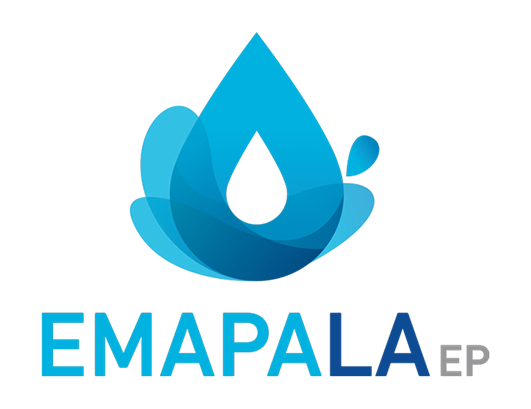 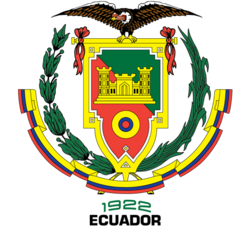 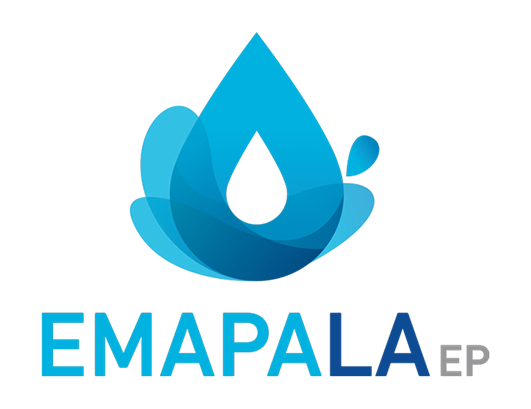 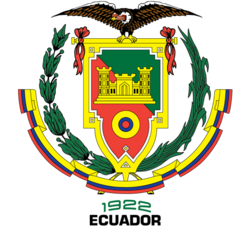 6
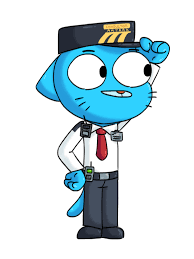 Algunas estaciones dependen del operador.
Desperdicio del líquido vital.
Desconocimiento del estado de las variables.
Incapacidad para identificar los fallos del proceso.
Mal servicio a la comunidad.
JUSTIFICACIÓN E IMPORTANCIA
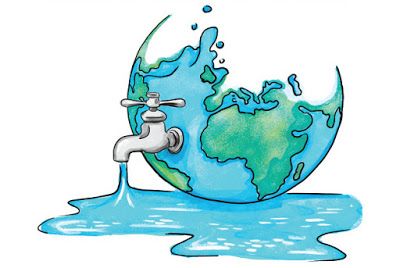 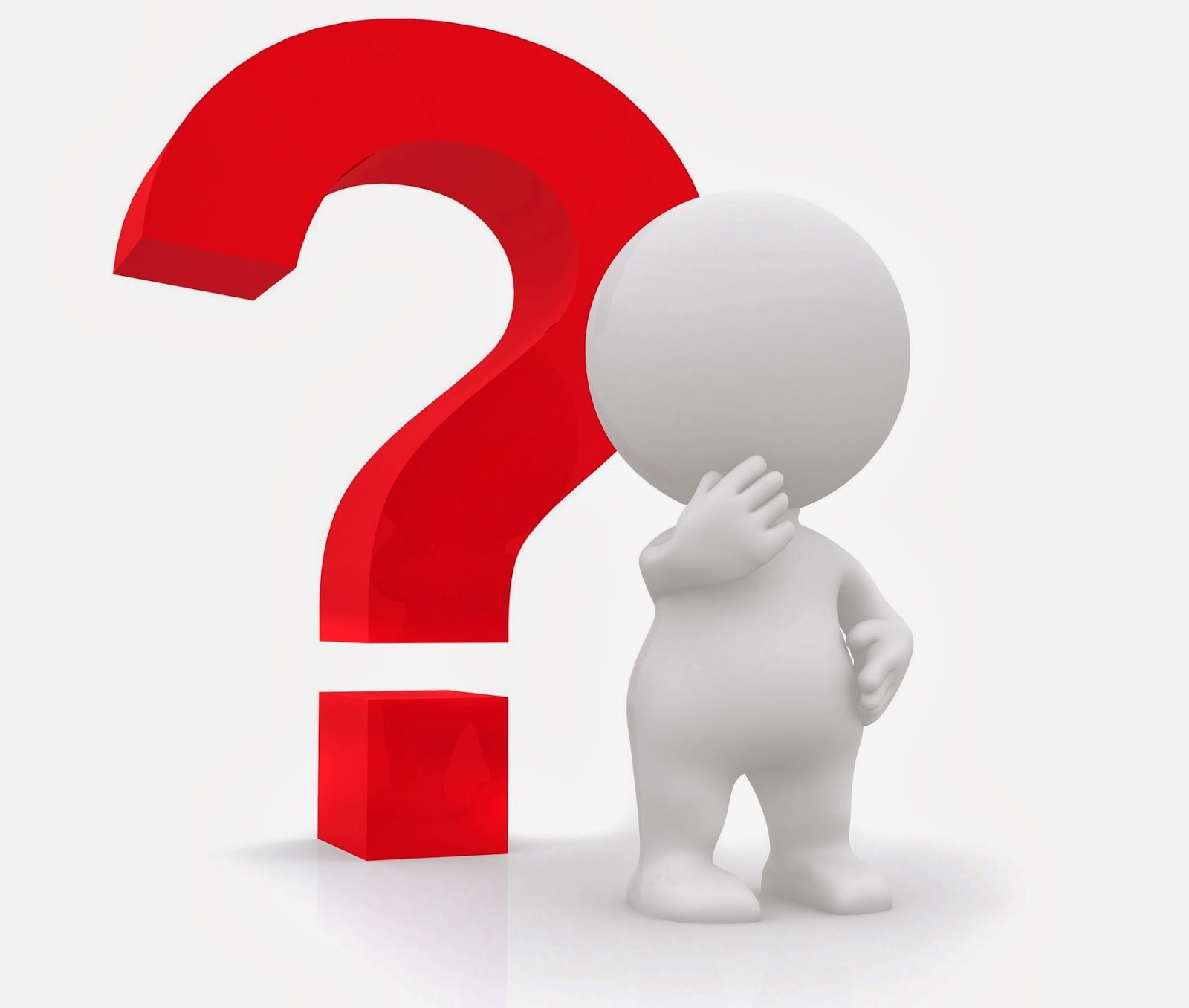 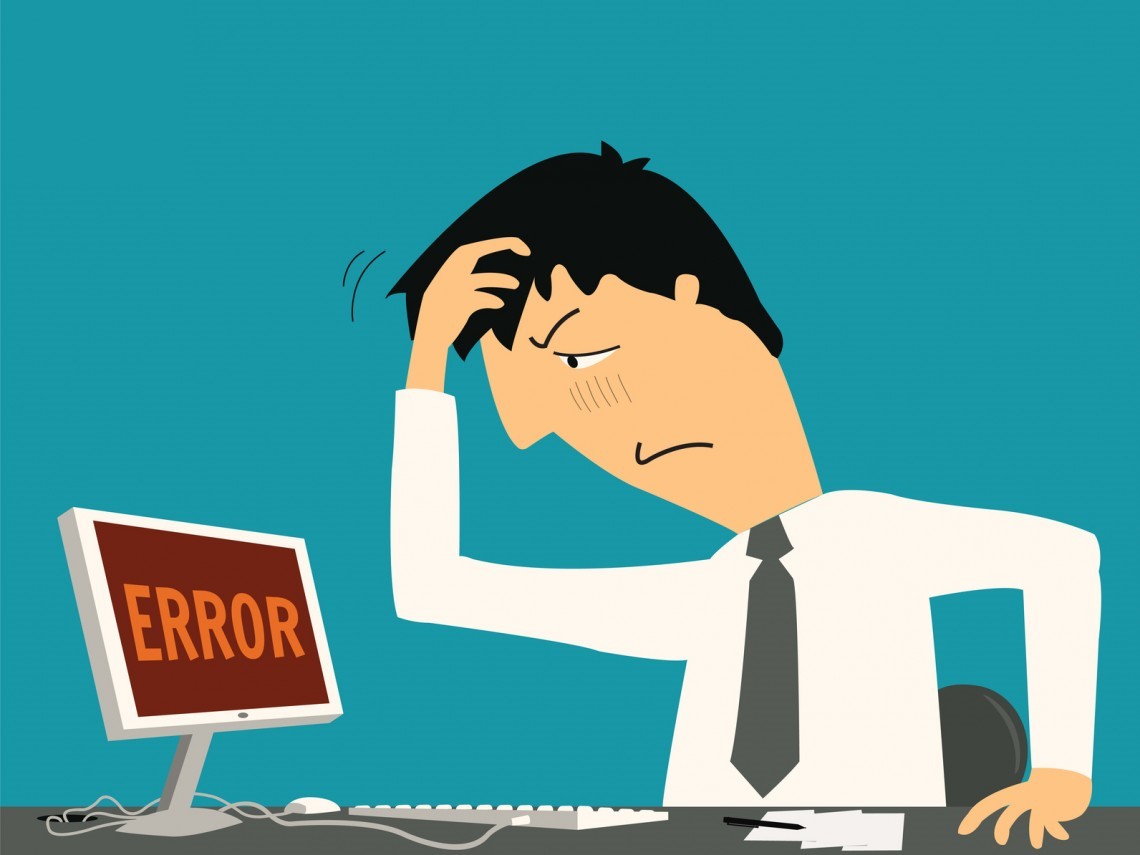 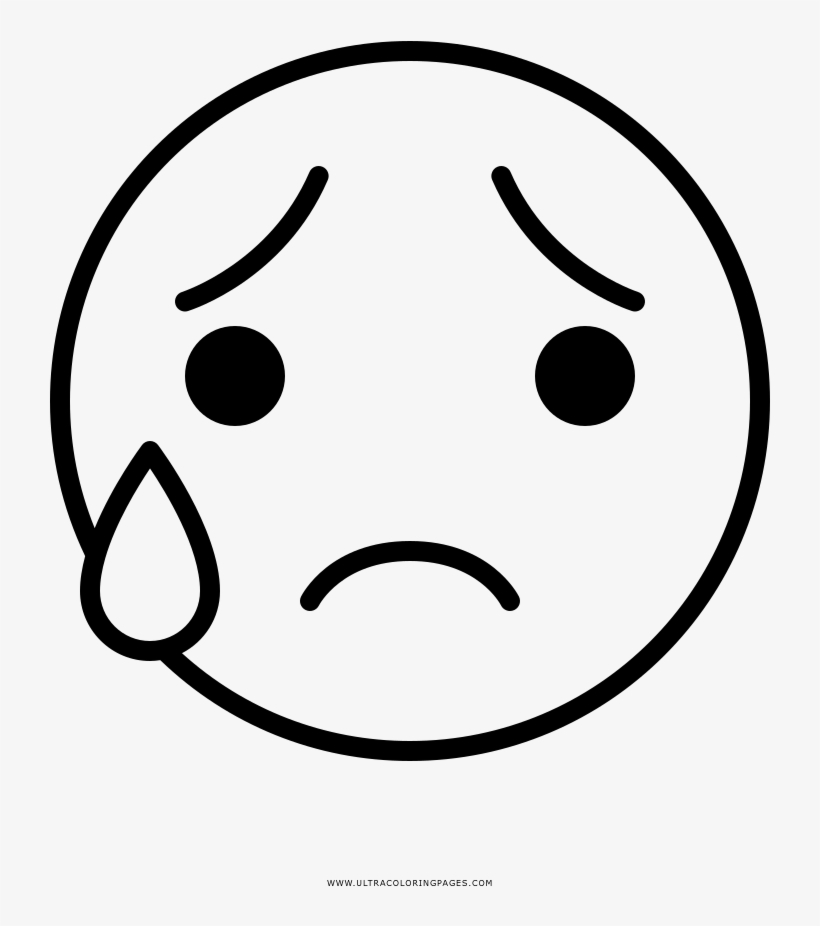 7
ALCANCE
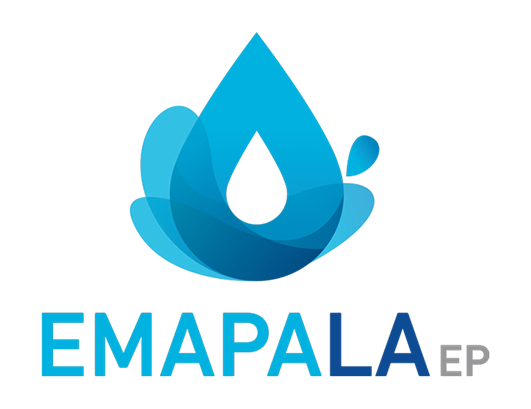 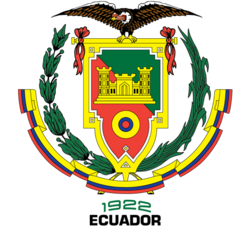 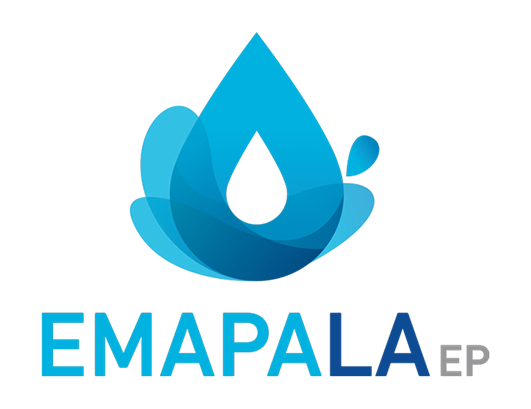 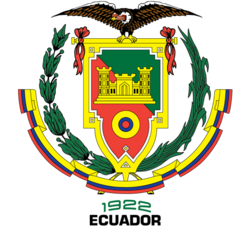 ALCANCE
8
LOCALIZACIÓN GEOGRÁFICA DE LAS ESTACIONES DEL PROYECTO.
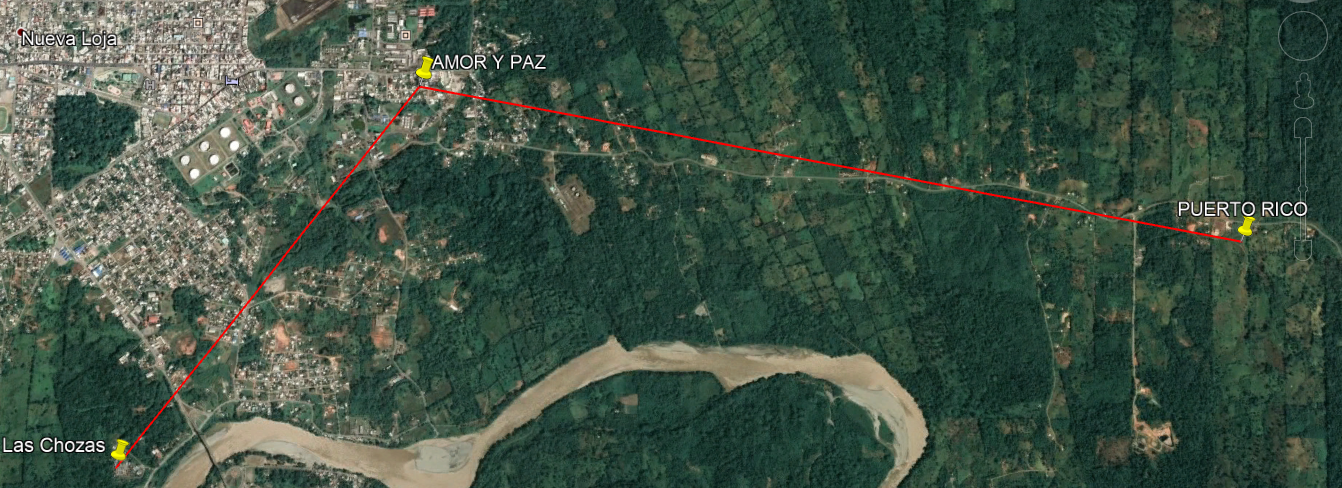 9
OBJETIVOS
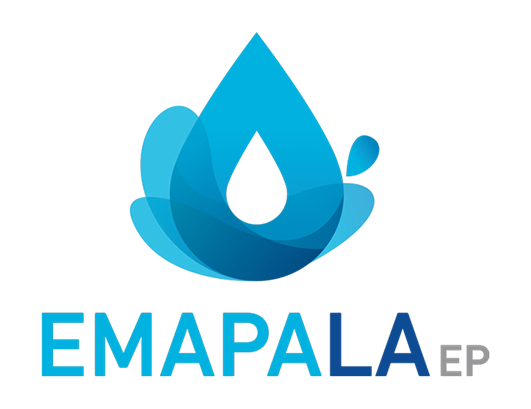 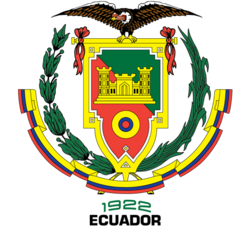 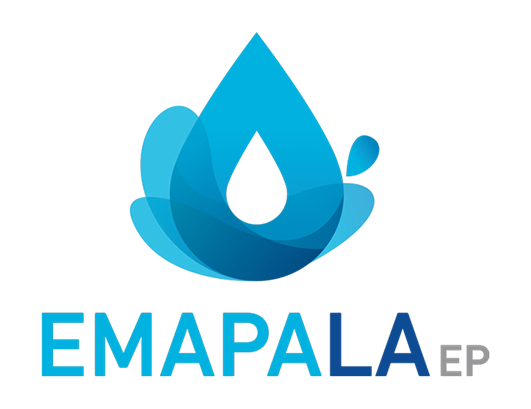 OBJETIVOS
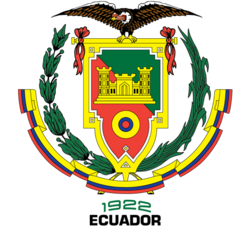 10
OBJETIVO GENERAL
Optimizar la operación de bombeo de agua potable entre la subestación Amor y Paz y la subestación Puerto Rico, mediante su integración al sistema SCADA ubicado en la planta de agua potable del sector Las Chozas.
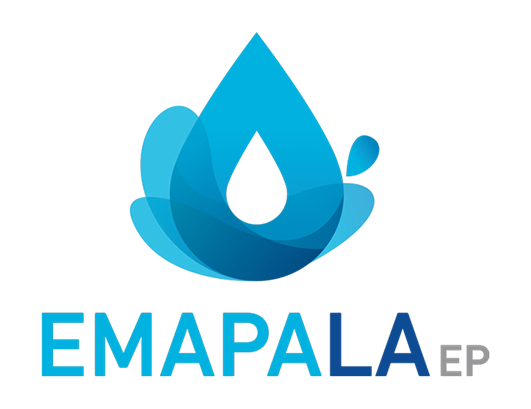 OBJETIVOS
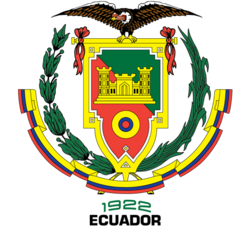 11
Reducir las pérdidas de agua potable mediante el diseño de un sistema automático capaz de supervisar el rebombeo de la subestación Amor y Paz hacia la subestación Puerto Rico desde la planta de agua potable sector Las Chozas.
Detectar de manera inmediata un posible fallo de la bomba de la subestación Amor y Paz.
Mejorar la supervisión de variables de interés como son: nivel y presión, mediante el diseño de pantallas HMI.
Garantizar la comunicación de las variables de interés implementando telemetría desde las subestaciones mencionadas.
Aumentar la confiabilidad del sistema mediante mensajes en las pantallas HMI.
OBJETIVOS ESPECÍFICOS
12
Requerimientos y Parámetros
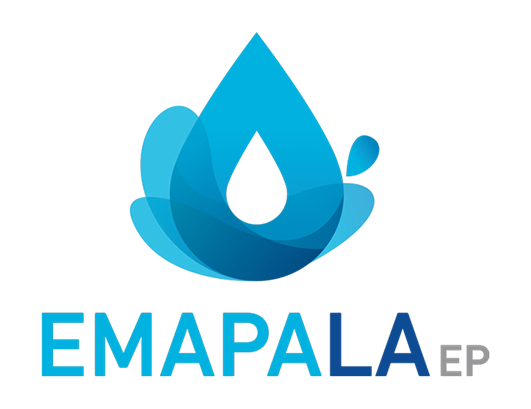 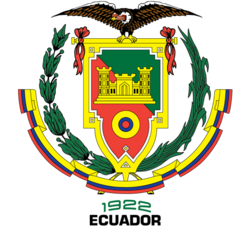 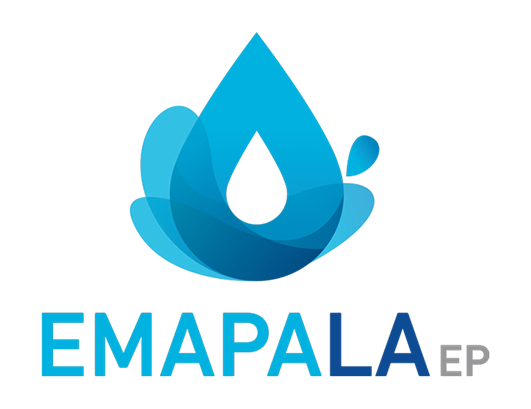 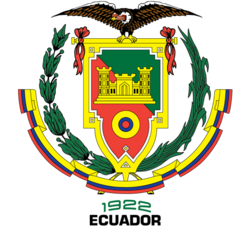 Requerimientos y Parámetros
13
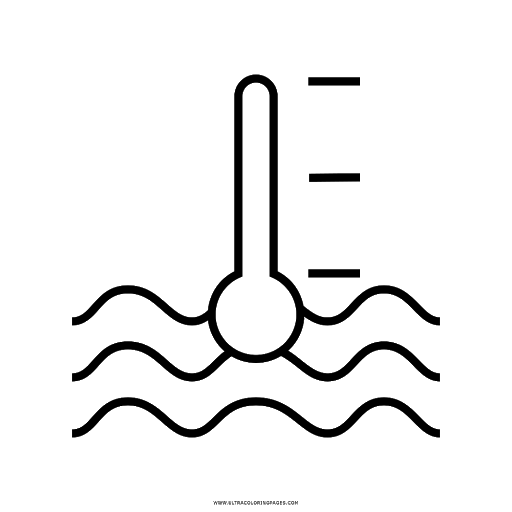 Nivel
Presión
Estados de equipos
Conocer en tiempo real la magnitud de las variables que intervienen en el proceso de distribución
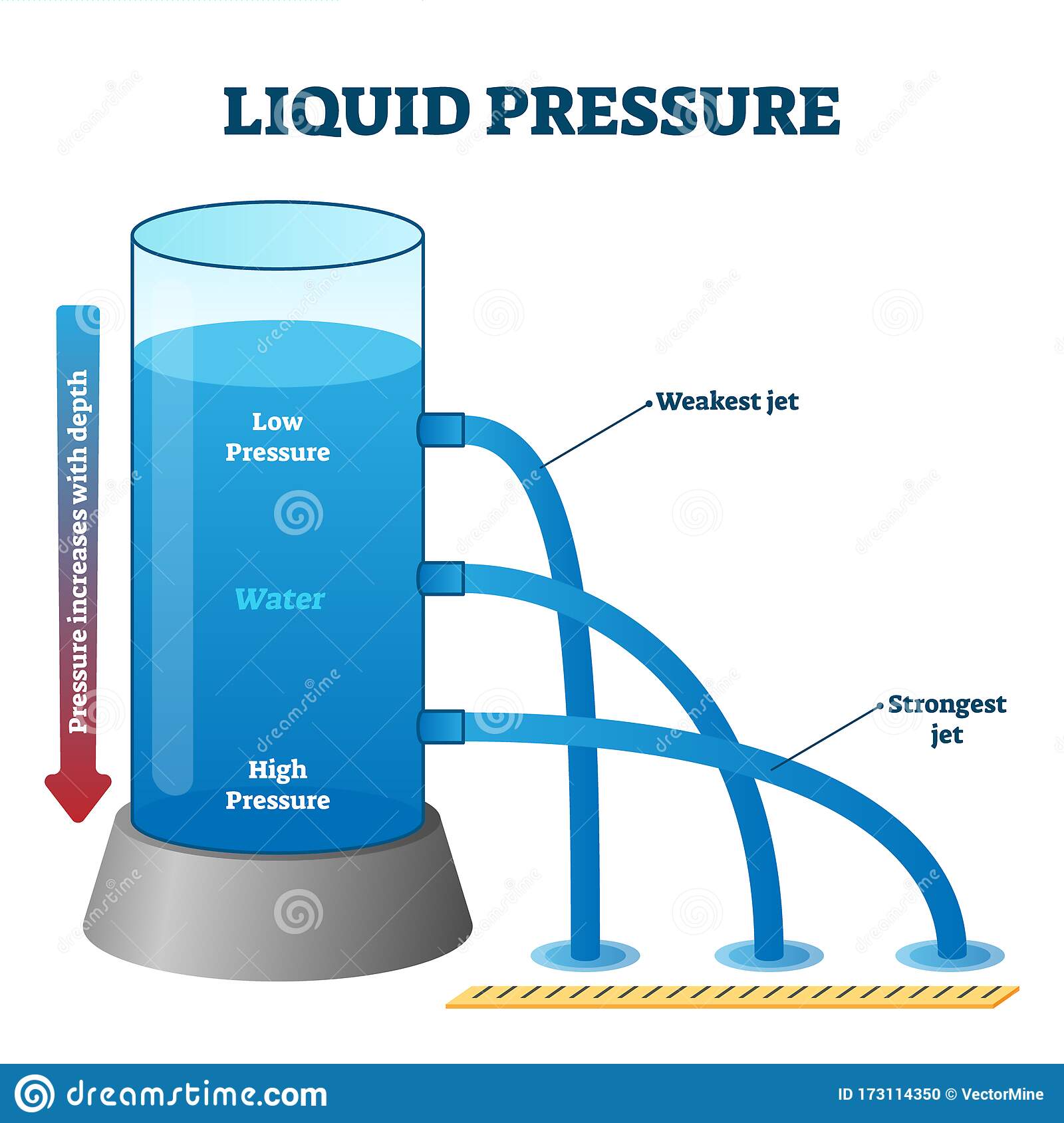 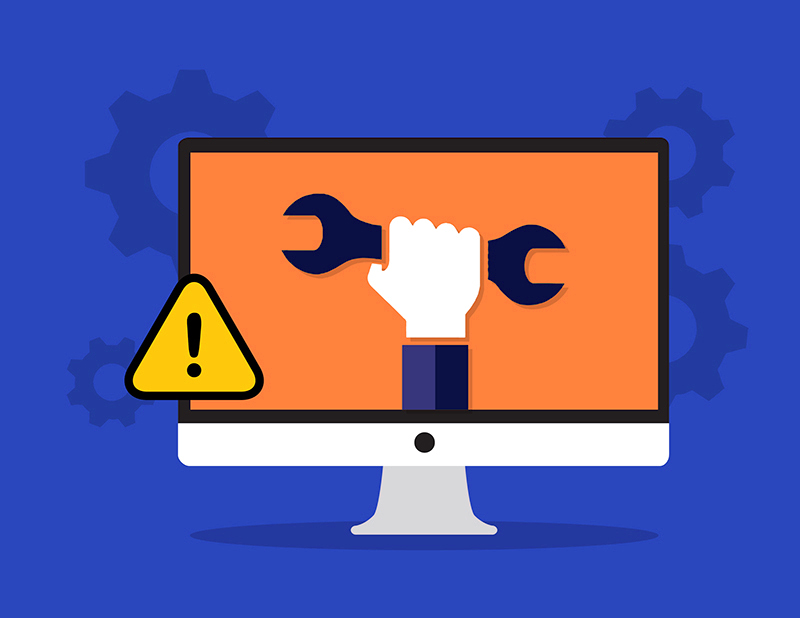 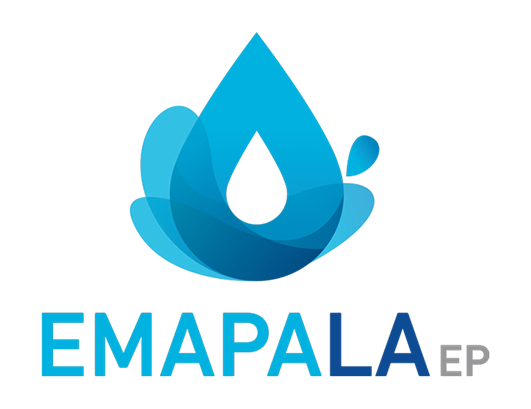 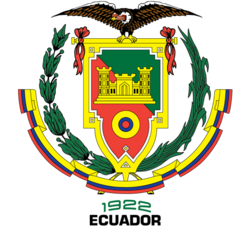 Requerimientos y Parámetros
14
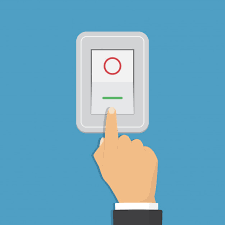 Manual
Temporizado
Automático
Implementar tres modos de operación
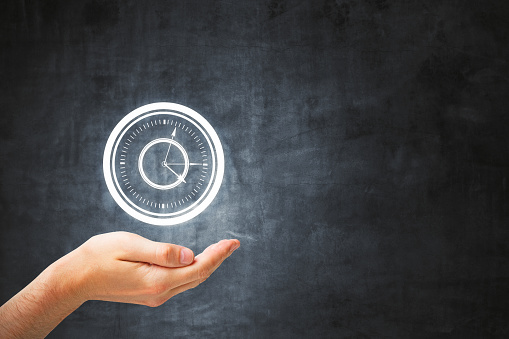 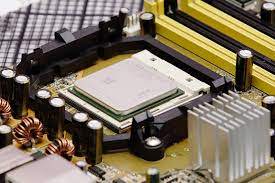 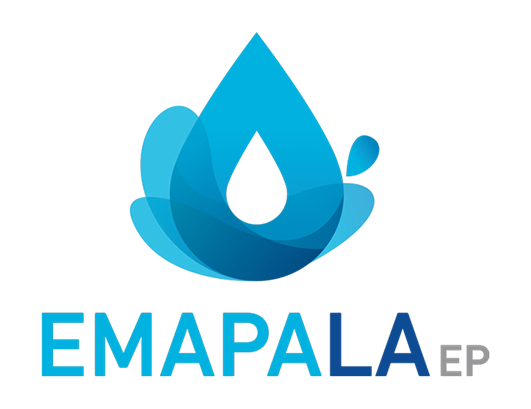 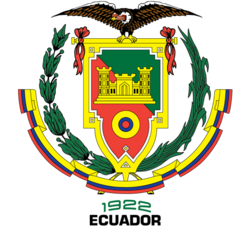 Requerimientos y Parámetros
15
Generar estados de alerta para el nivel bajo de las cisternas involucradas. 
Emplear luces indicadoras para estado de equipos.
Realizar un sistema de seguridad en base a la presión que ejerce la bomba sobre la tubería, para protección del sistema de bombeo.
Supervisión de las variables de cada estación desde una pantalla local ubicada en el tablero de control de la subestación Amor y Paz.
Supervisión de las variables desde el sistema SCADA de la estación Las Chozas usando la norma ISA 101.
Conocer el estado de conexión entre las subestaciones.
REQUERIMIENTOS EXTRAS
16
INGENIERÍA BÁSICA.
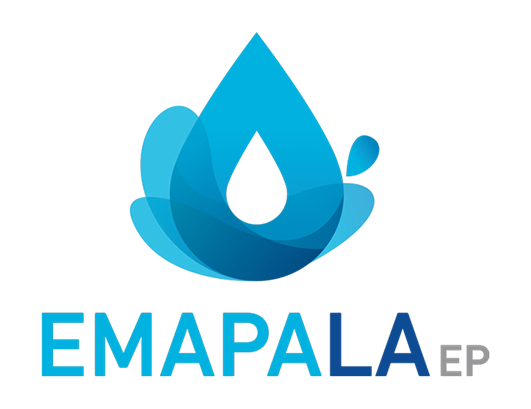 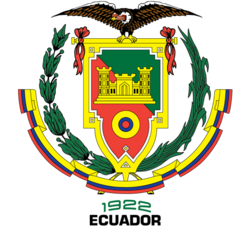 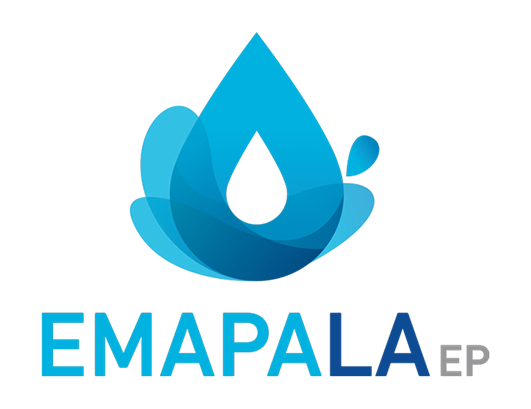 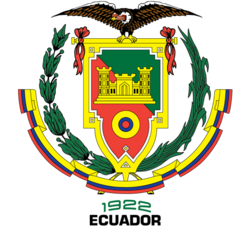 INGENIERÍA BÁSICA.
17
Sistema de control.
Sistema de instrumentación.
Sistema de comunicación.
Sistema de supervisión.
ESPECIFICACIONES DE ELEMENTOS
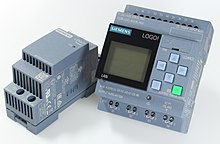 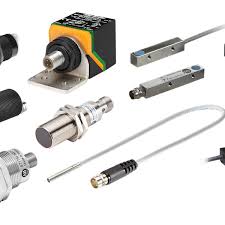 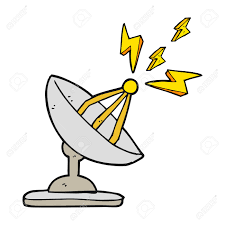 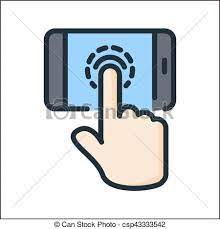 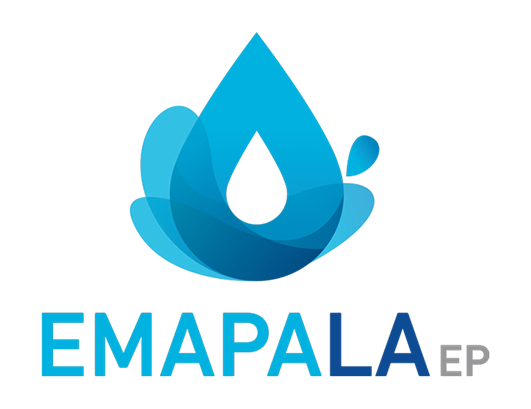 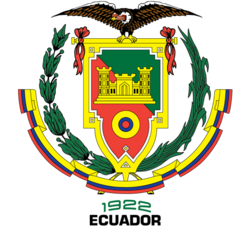 INGENIERÍA BÁSICA.
18
Controlador con: 6 entradas digitales, 1 analógica, 1 salida tipo relé, funciones de temporización, puerto de comunicación ethernet, alimentación de 220 – 240 VAC.
Selector de 2 posiciones de 220VAC 10A.
Selectores de 3 posiciones de 220VAC 10A.
Relés de potencia para uso industrial con bobinas de 220VAC 6A.
Relés industriales con bobinas de 24VDC 1A.
Luces indicadoras para las diferentes variables a controlar de 220VAC 100mA.
Equipos de protección para fuente bifásica de 220VAC 11kW para los sistemas de potencia y control.
Equipo de protección térmica para el sistema de potencia de 220AC 11kW.
Regulador de tensión de 220VAC para el sistema de control.
SISTEMA DE CONTROL
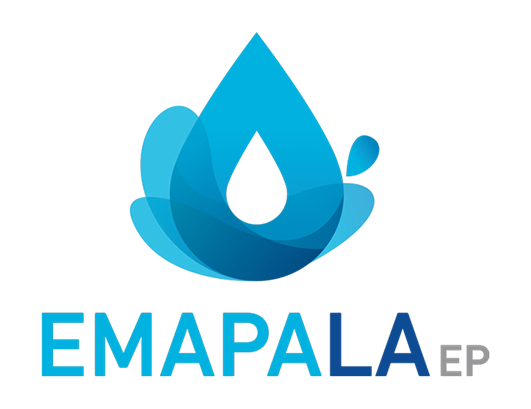 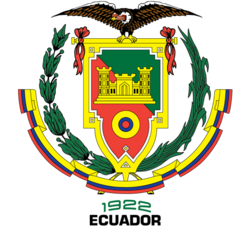 INGENIERÍA BÁSICA.
19
SISTEMA DE INSTRUMENTACIÓN
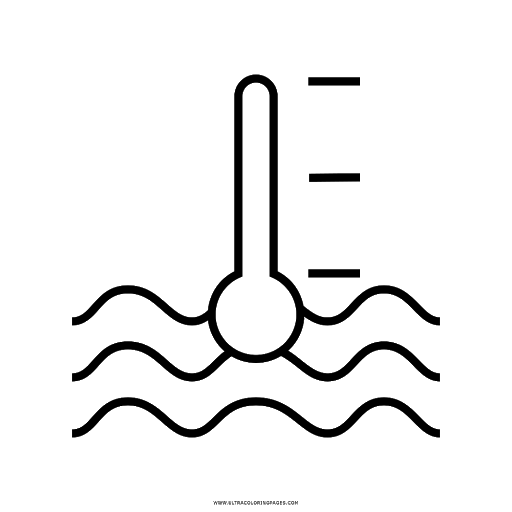 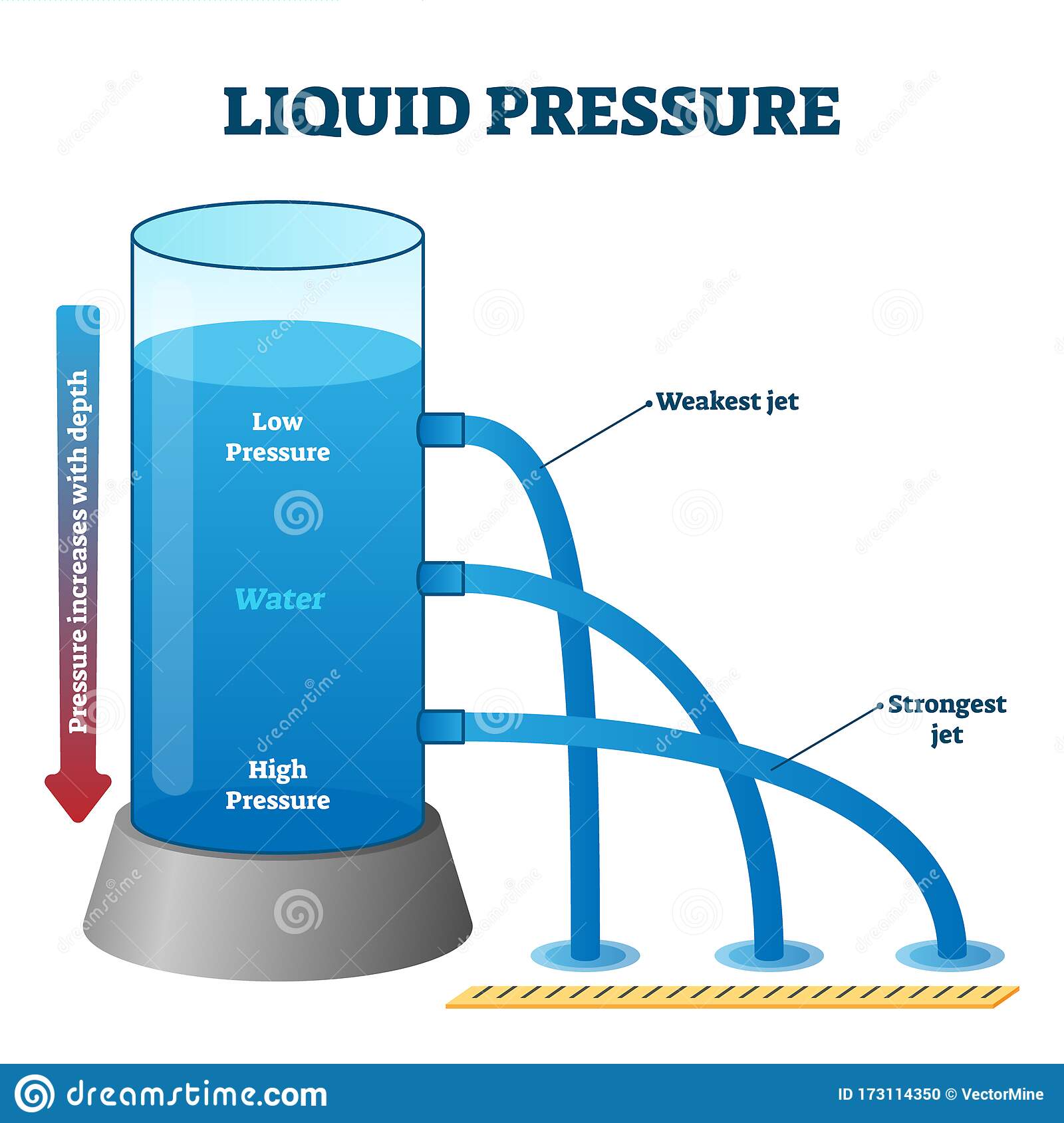 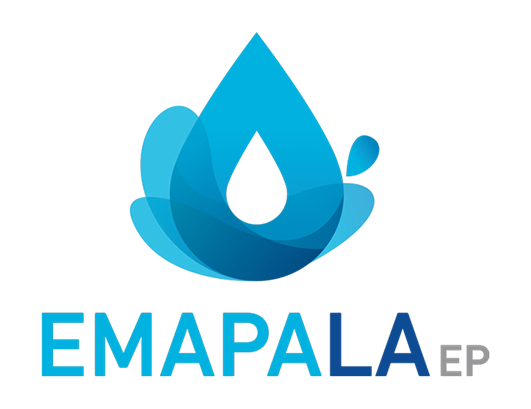 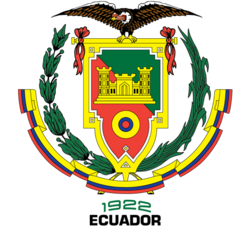 INGENIERÍA BÁSICA.
20
Distancia de transmisión mínima de 5.56 km de distancia.
Frecuencia mínima de 5Ghz por la vegetación intermedia entre las subestaciones.
Velocidad de transmisión de 100 Mbps.
Antena de tipo Dipolo, unidireccional para no tener perdida de dados por potencia.
Protocolo de transmisión inalámbrica.
Alimentación de 110/220 VAC.
SISTEMA DE COMUNICACIÓN
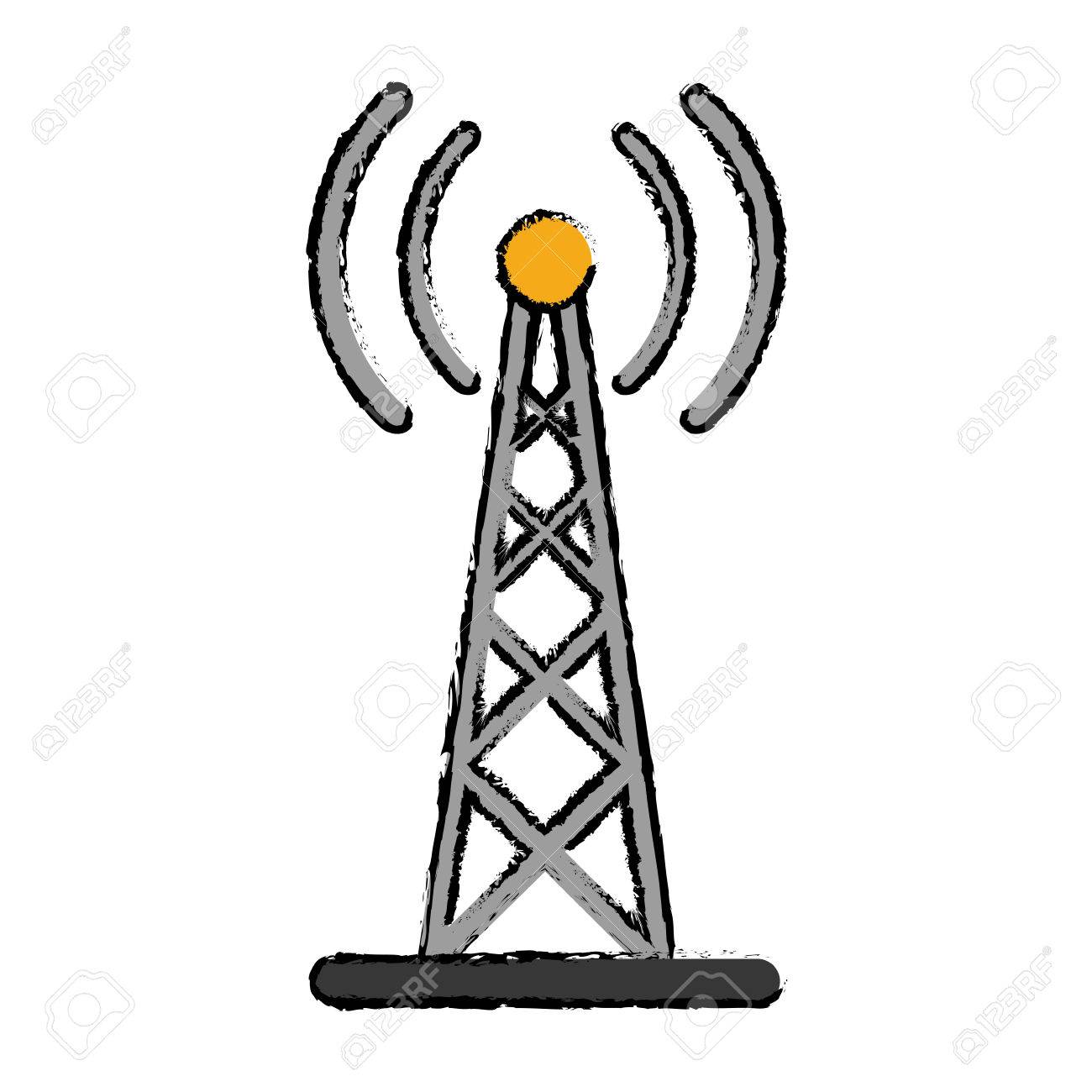 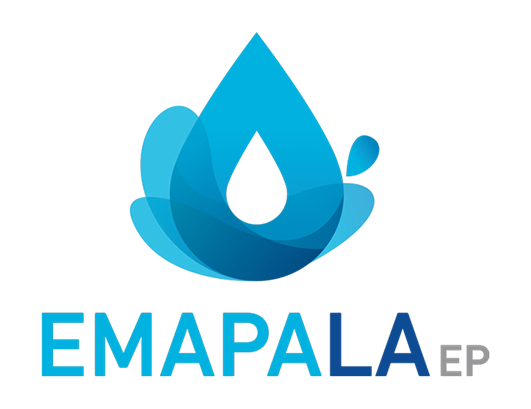 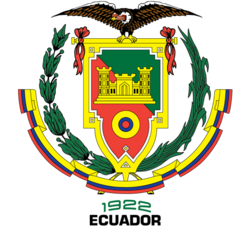 INGENIERÍA BÁSICA.
21
Pantalla del controlador para supervisar las variables desde la subestación Amor y Paz que cumpla con: alimentación de 24 VDC o  120 – 240 VAC, conexión ethernet, protección IP20, mínimo 5 pulgadas.
Pantalla para el sistema SCADA ubicado en la estación Las Chozas que cumpla con: alimentación de 120 – 240 VAC, conexión ethernet, pantalla de mínimo 15 pulgadas.
SISTEMA DE SUPERVISIÓN.
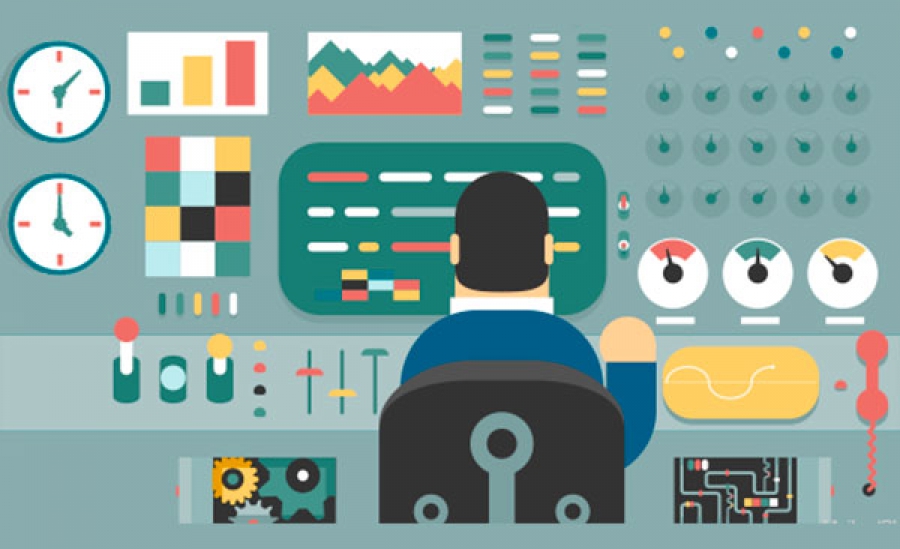 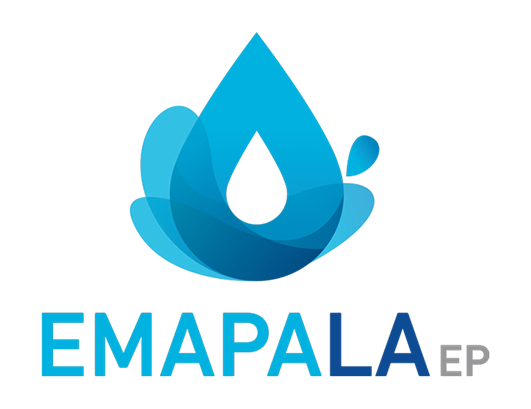 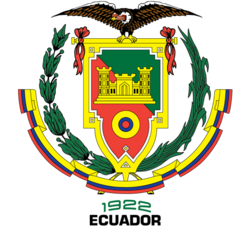 INGENIERÍA BÁSICA.
22
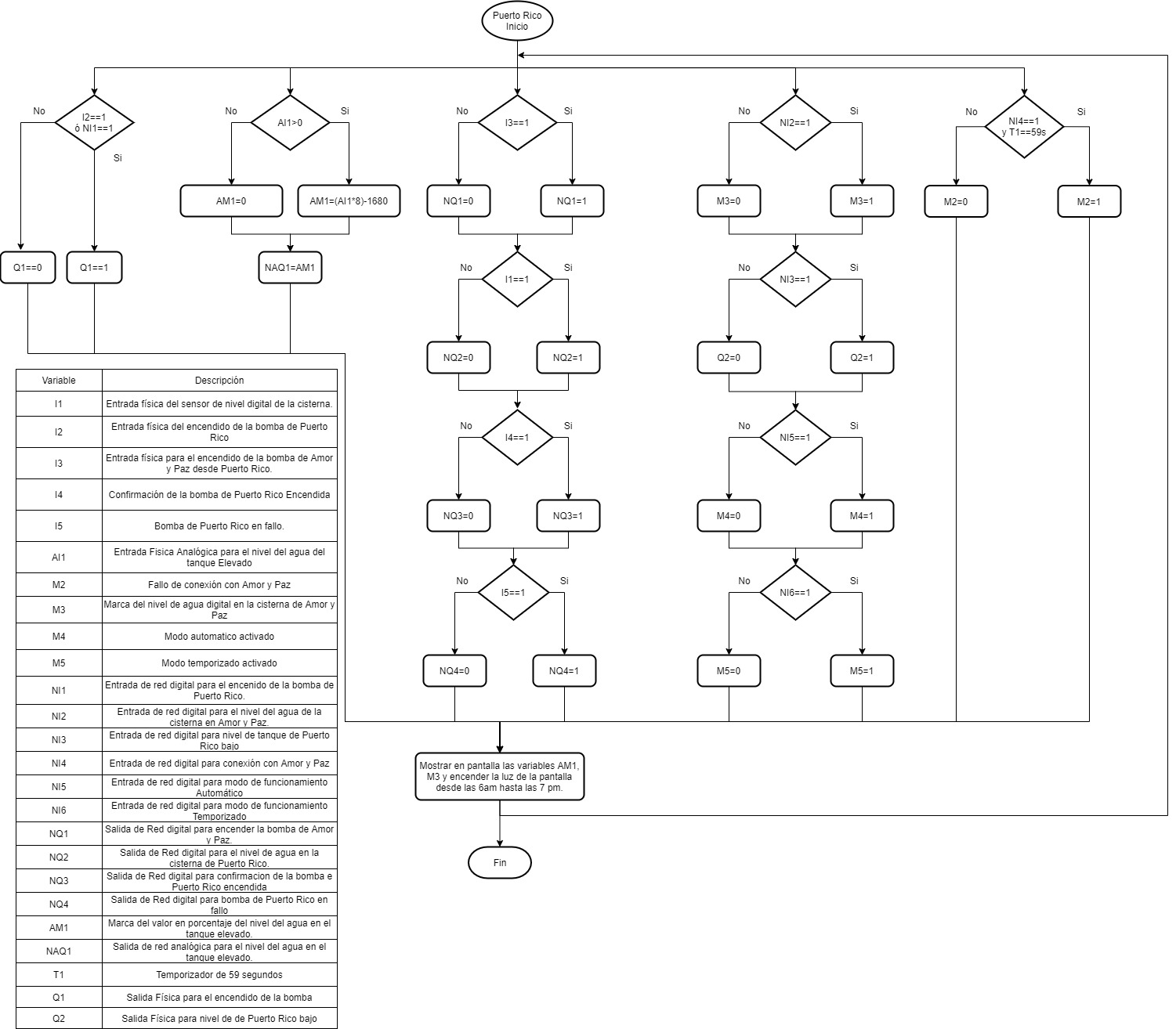 DISEÑO DEL SISTEMA DE CONTROL
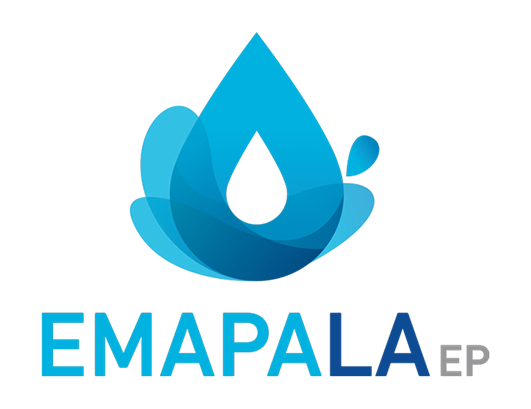 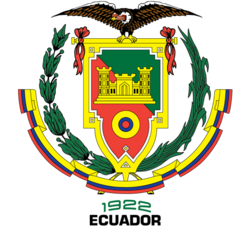 INGENIERÍA BÁSICA.
23
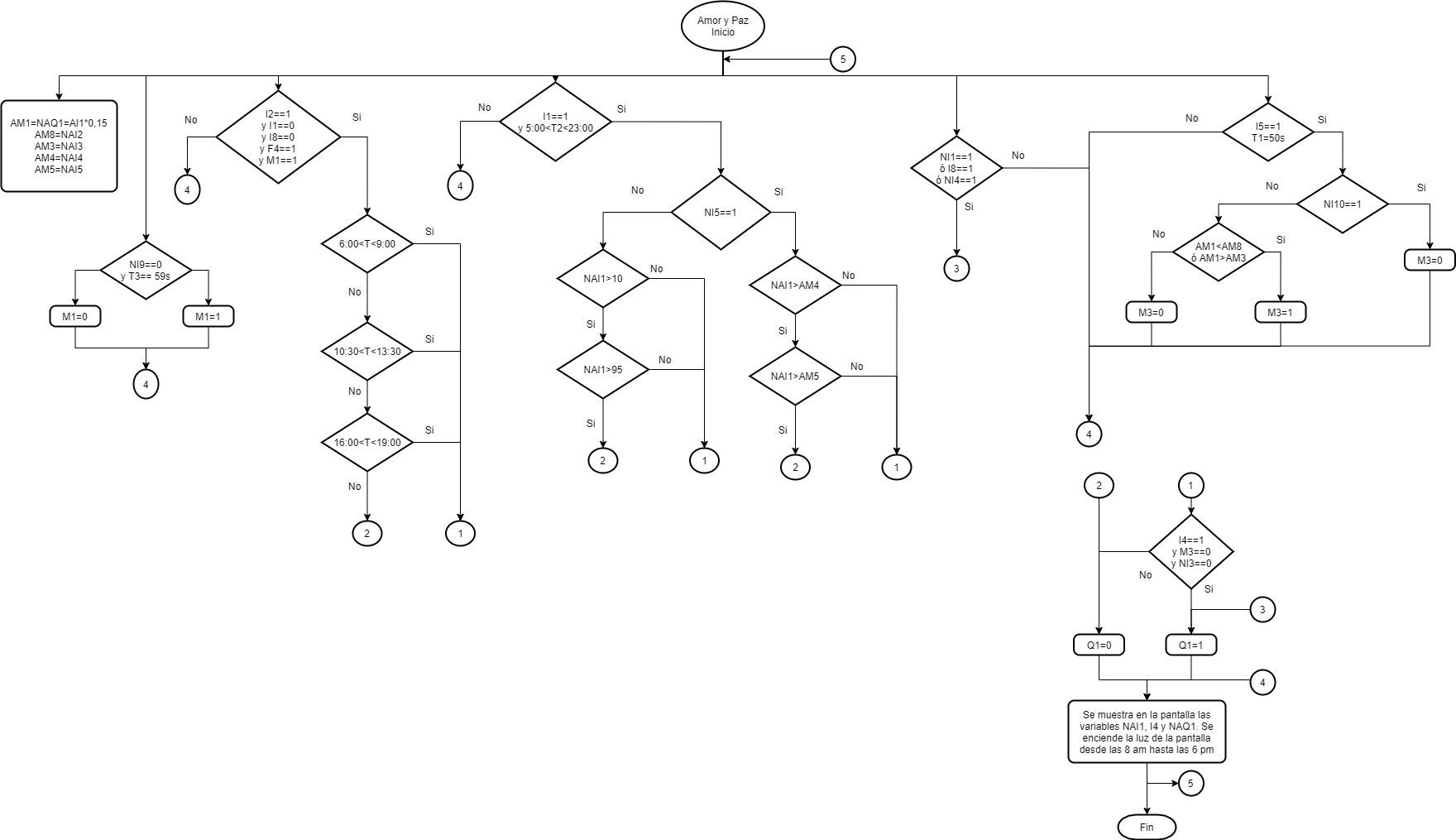 DISEÑO DEL SISTEMA DE CONTROL
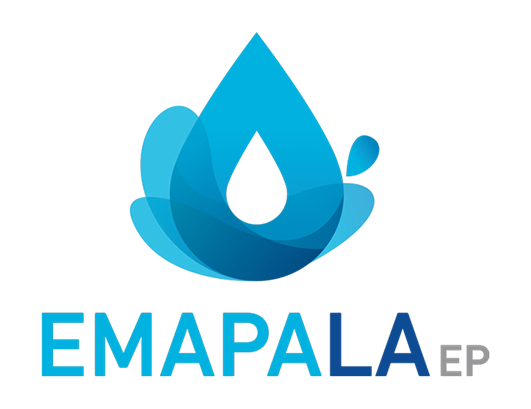 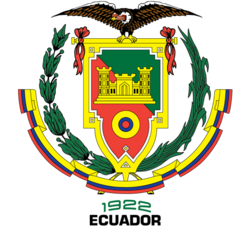 INGENIERÍA BÁSICA.
24
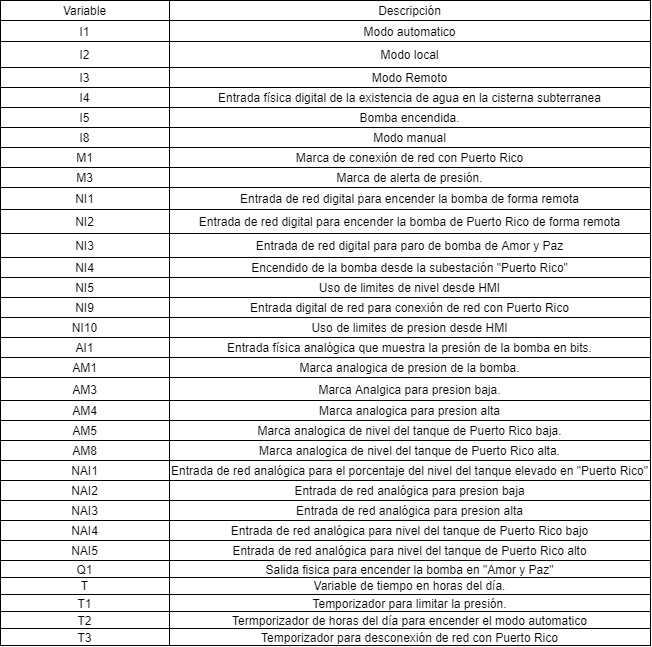 DISEÑO DEL SISTEMA DE CONTROL
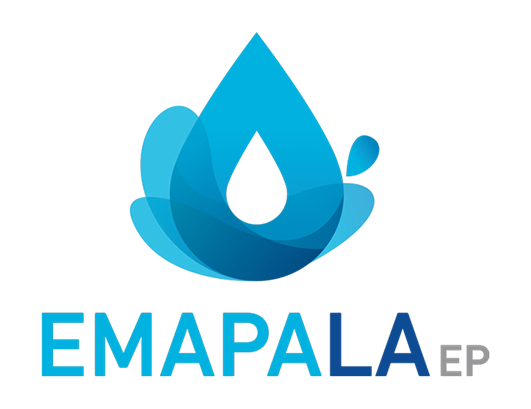 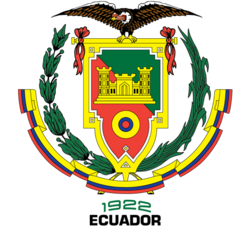 INGENIERÍA BÁSICA.
25
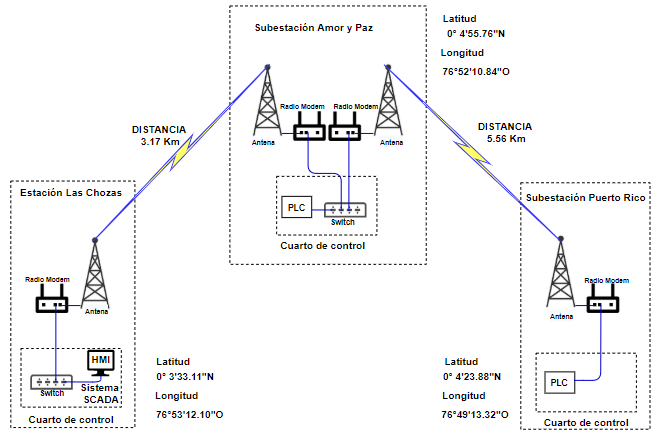 DISEÑO DEL SISTEMA DE COMUNICACIÓN
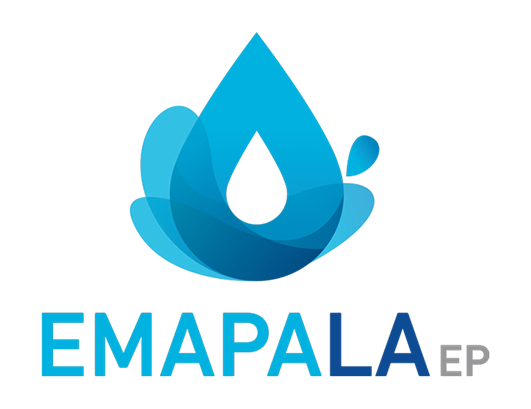 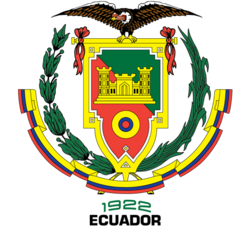 INGENIERÍA BÁSICA.
26
Arquitectura
Plantillas
Diseño de pantallas HMI
DISEÑO DEL SISTEMA DE SUPERVISACIÓN
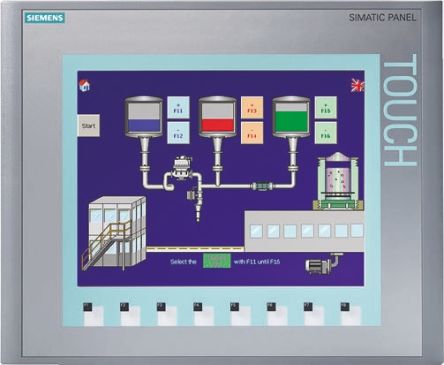 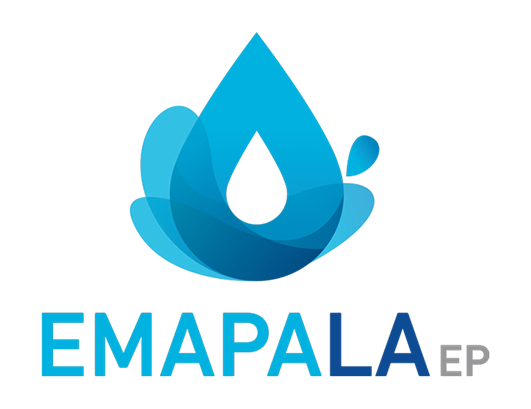 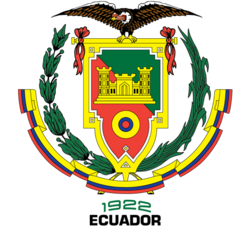 INGENIERÍA BÁSICA.
27
ARQUITECTURA
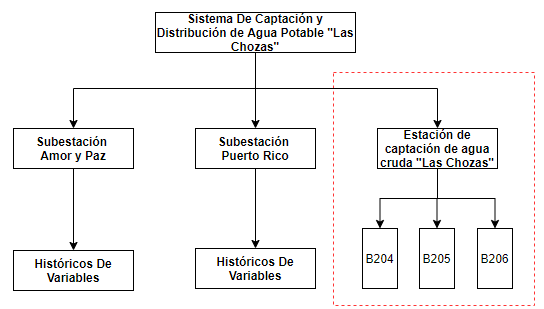 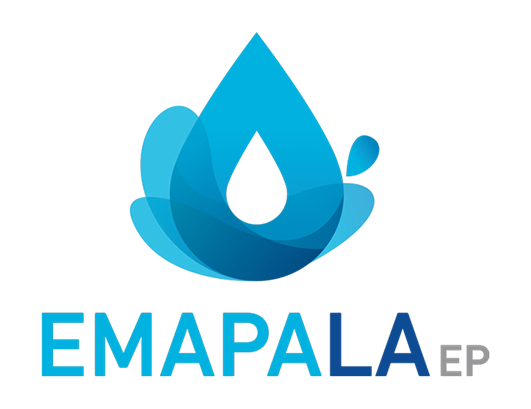 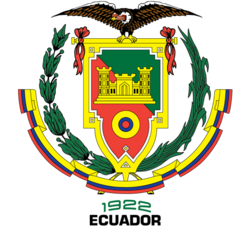 INGENIERÍA BÁSICA.
28
PLANTILLAS
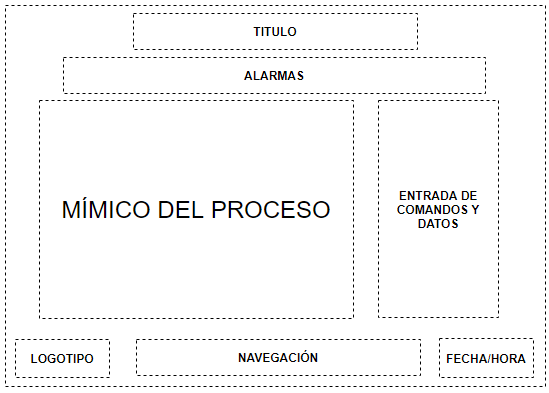 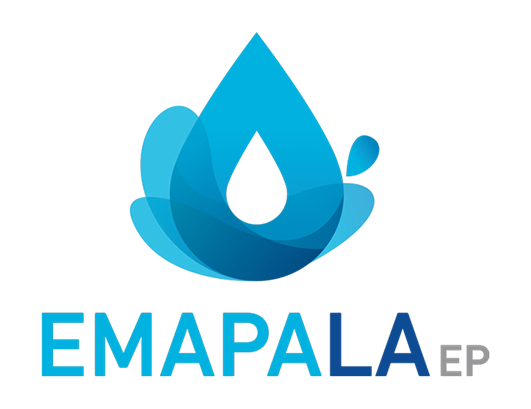 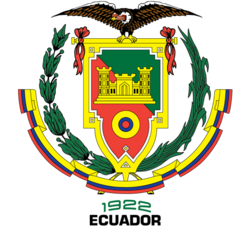 INGENIERÍA BÁSICA.
29
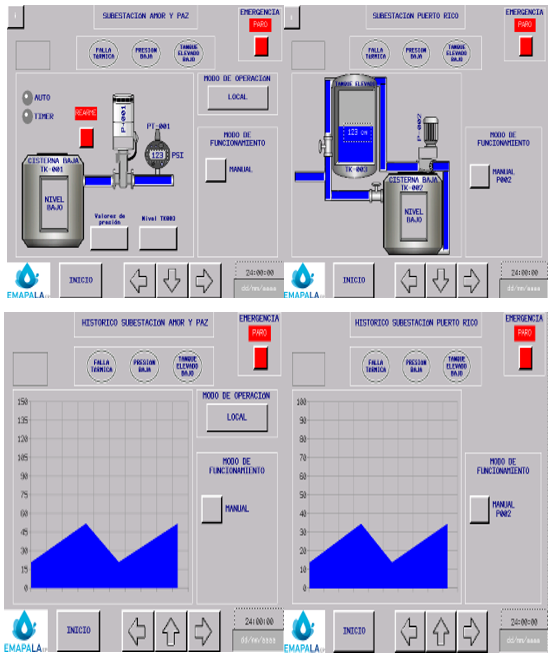 DISEÑO DE PANTALLAS HMI
Fase 1
Fase 2
Fase 3
Fase 4
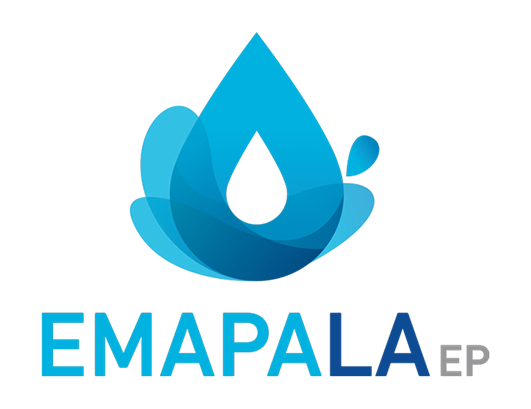 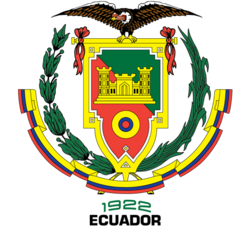 INGENIERÍA BÁSICA.
30
DISEÑO DE LOS TABLEROS DE CONTROL
NEC-SB-IE
NEC-15 
IEC-61439-1
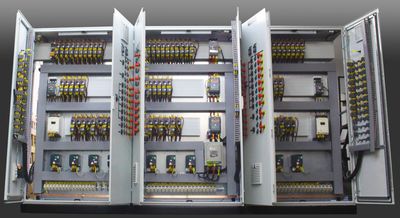 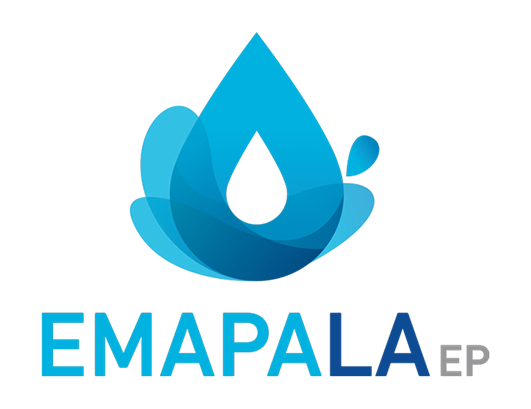 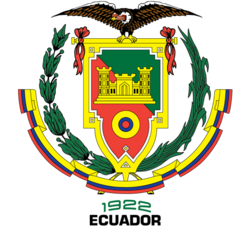 INGENIERÍA BÁSICA.
31
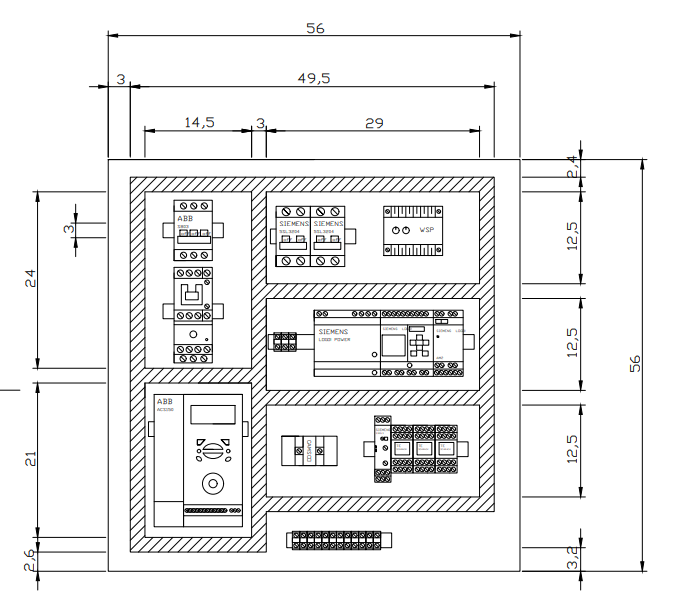 PUERTO RICO
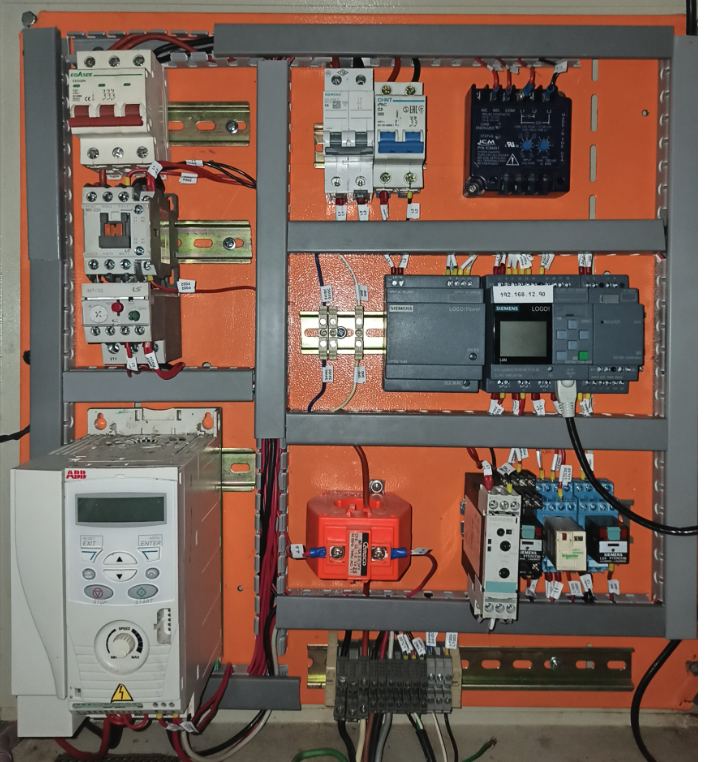 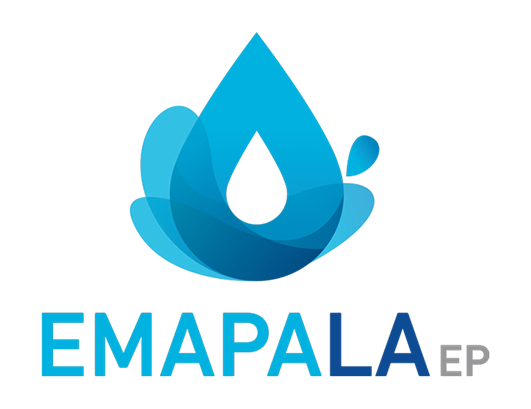 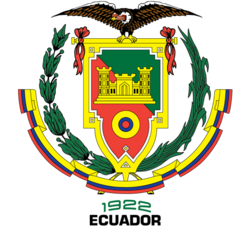 INGENIERÍA BÁSICA.
32
AMOR Y PAZ
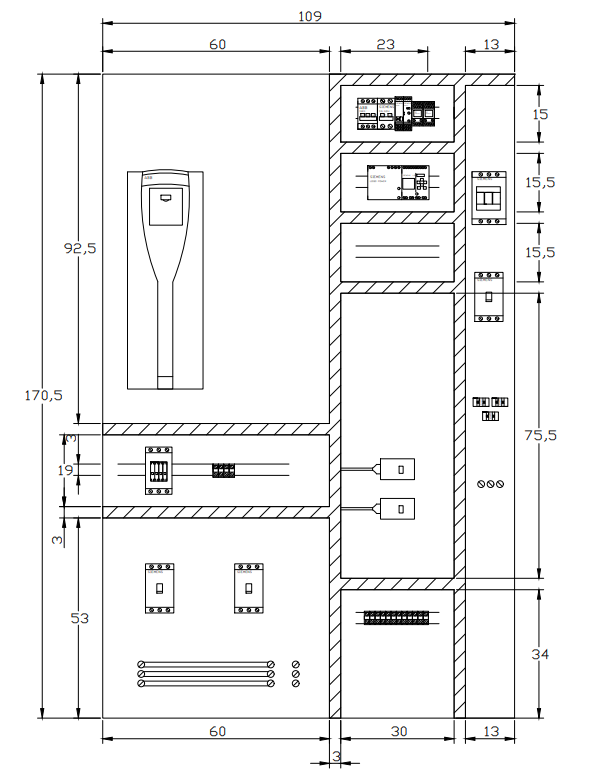 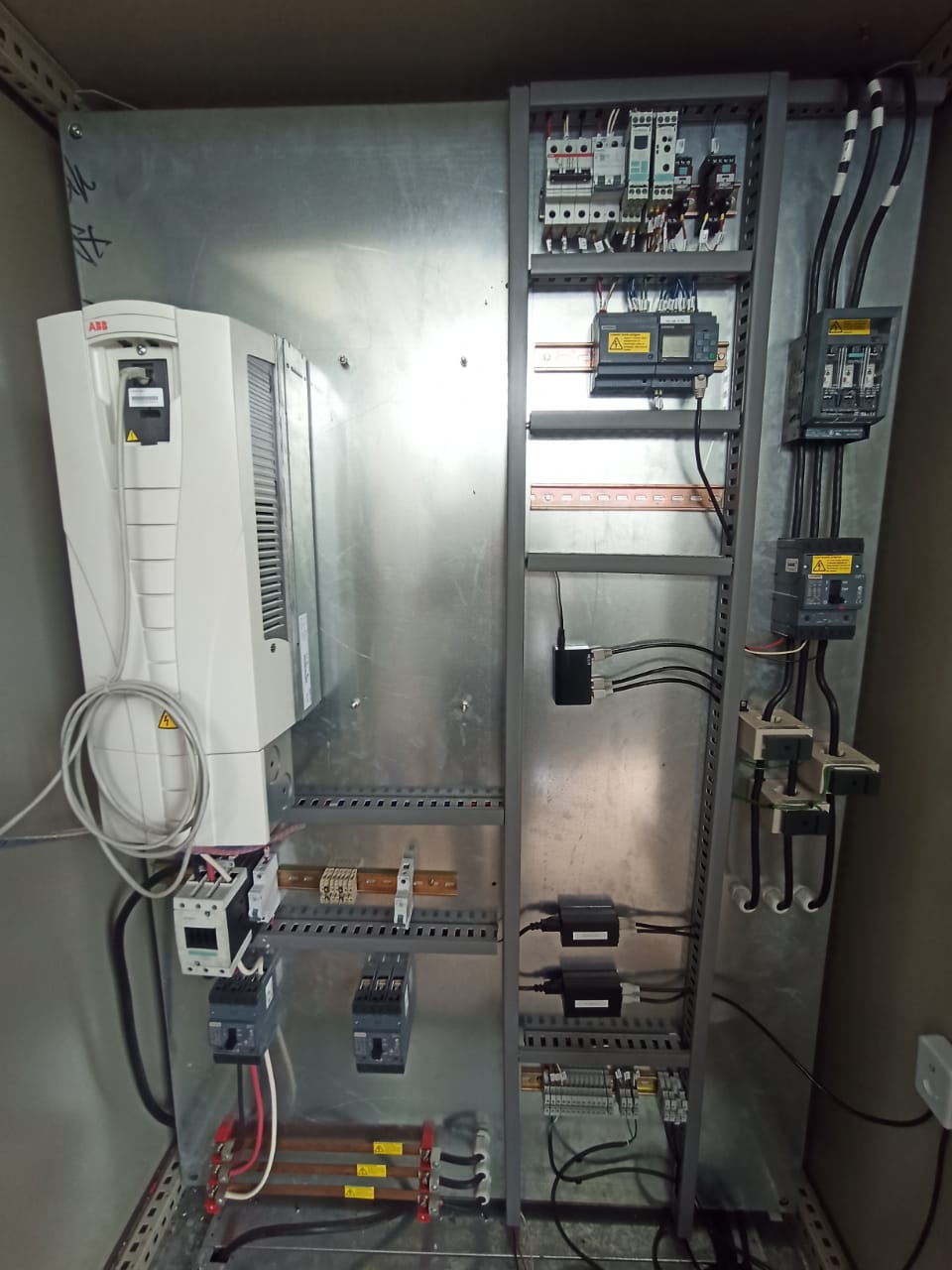 33
INGENIERÍA A DETALLE
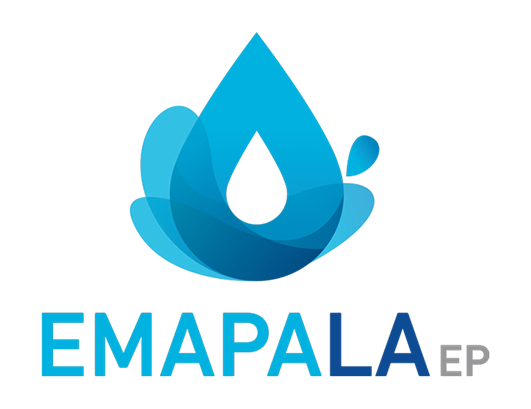 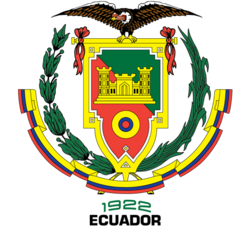 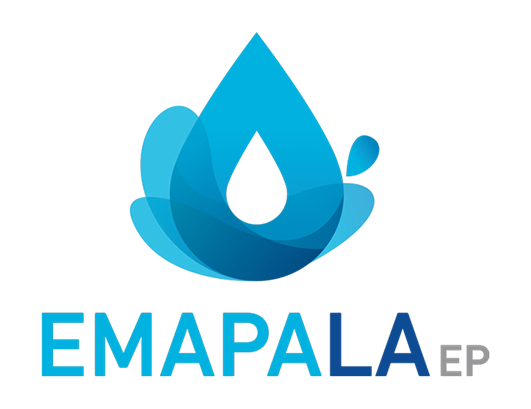 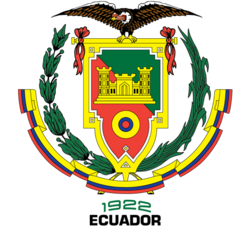 INGENIERÍA  A  DETALLE
34
IMPLEMENTACIÓN
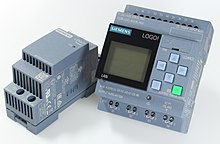 Sistema de control
Sistema de comunicación.
Sistema de instrumentación.
Sistema de supervisión.
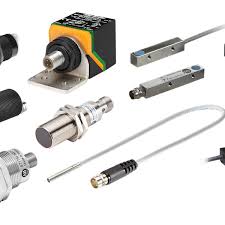 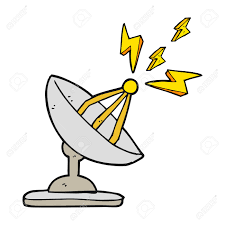 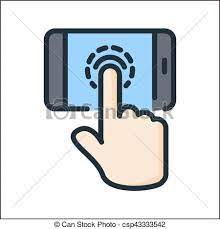 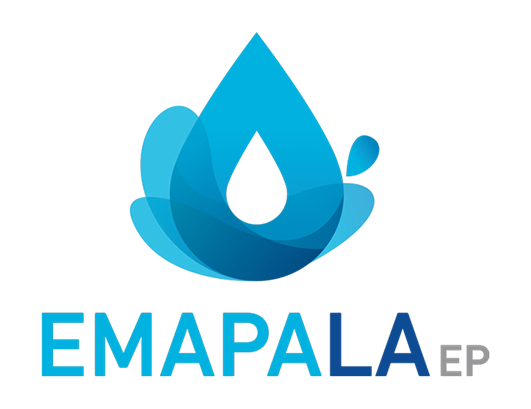 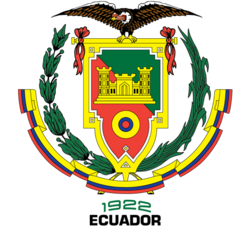 INGENIERÍA  A  DETALLE
35
SISTEMA DE CONTROL
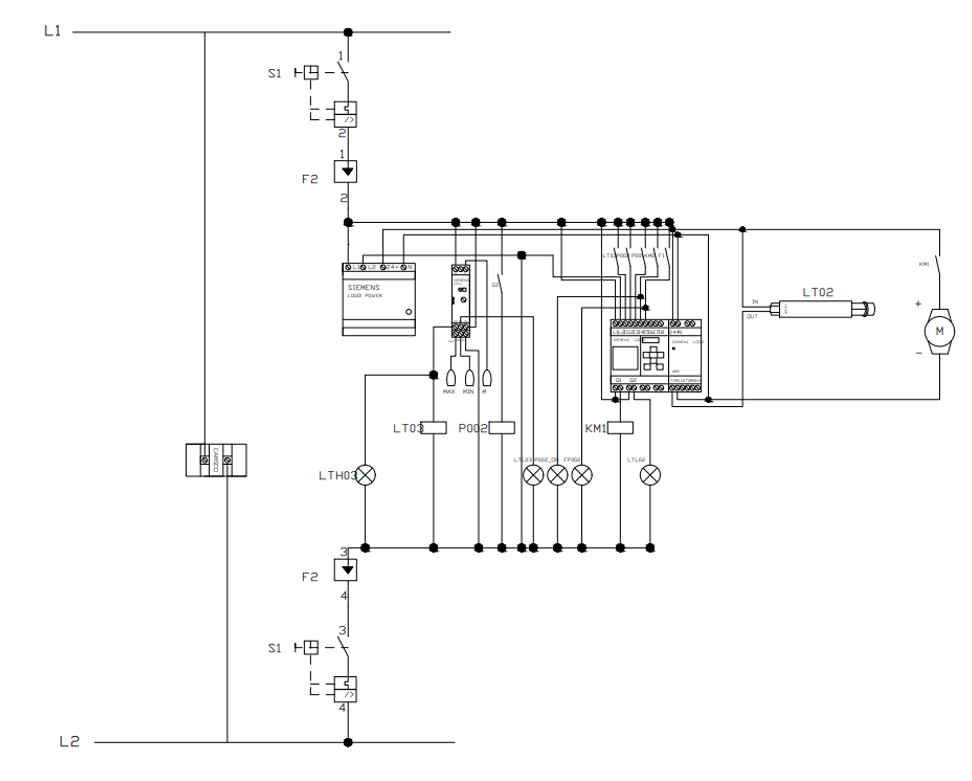 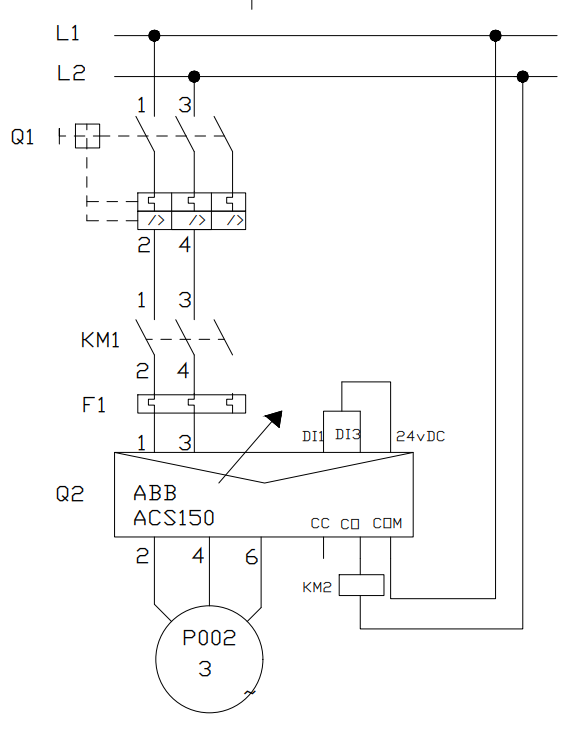 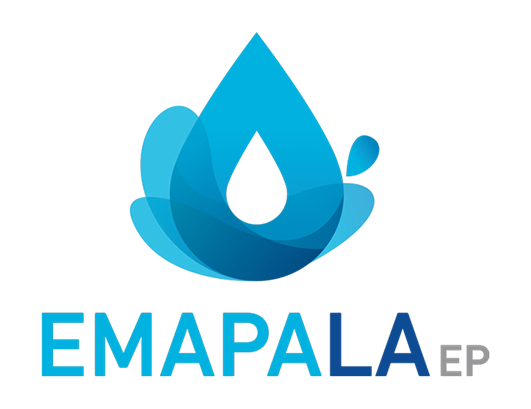 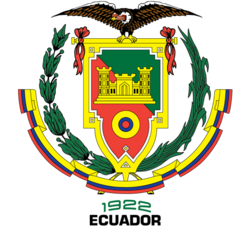 INGENIERÍA  A  DETALLE
36
SISTEMA DE COMUNICACIÓN
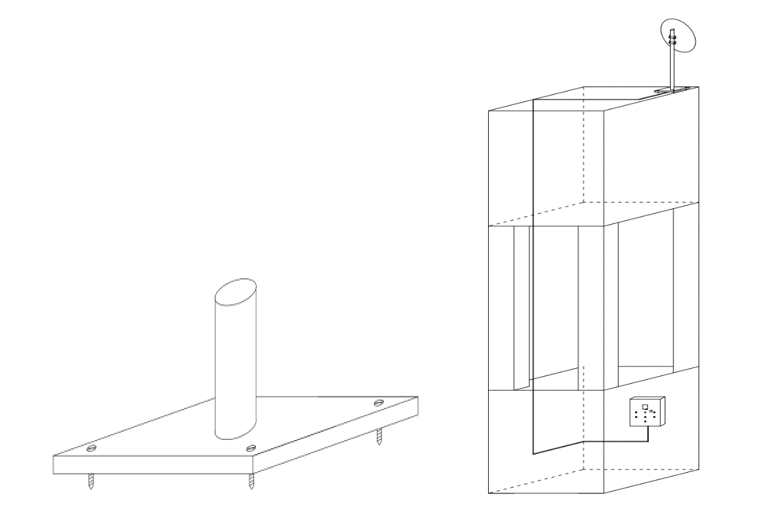 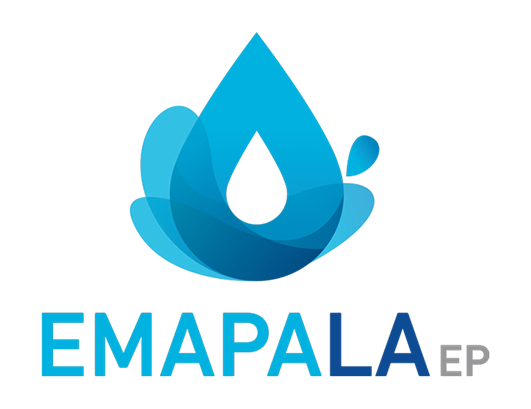 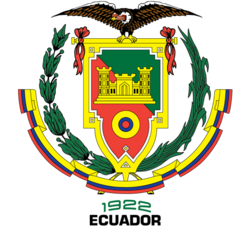 Sensor de nivel análogo
INGENIERÍA  A  DETALLE
37
SISTEMA DE INSTRUMENTACIÓN
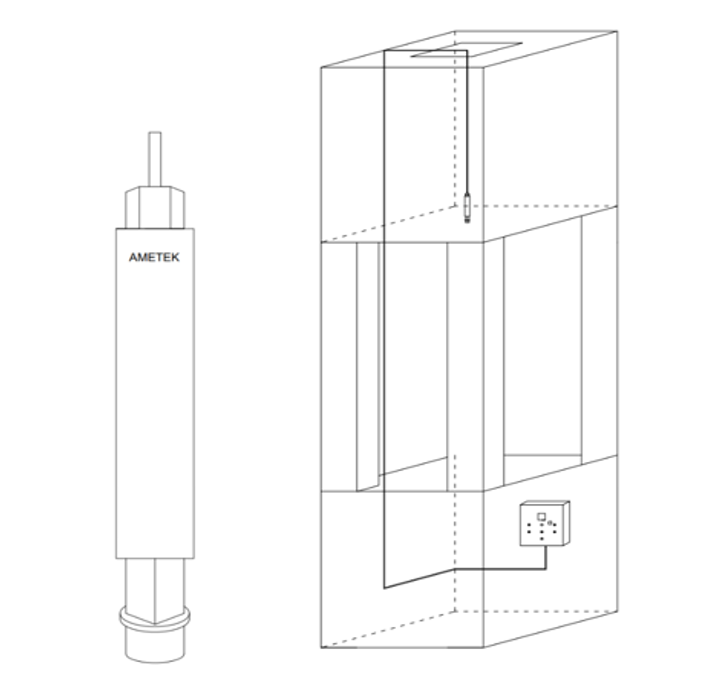 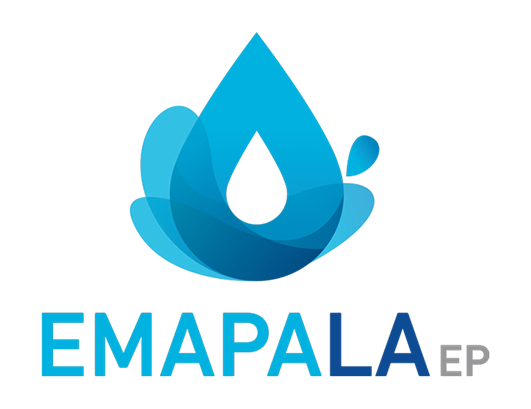 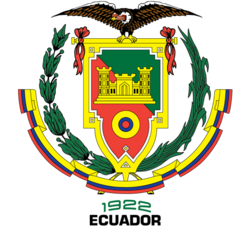 Sensor de nivel digital
INGENIERÍA  A  DETALLE
38
SISTEMA DE INSTRUMENTACIÓN
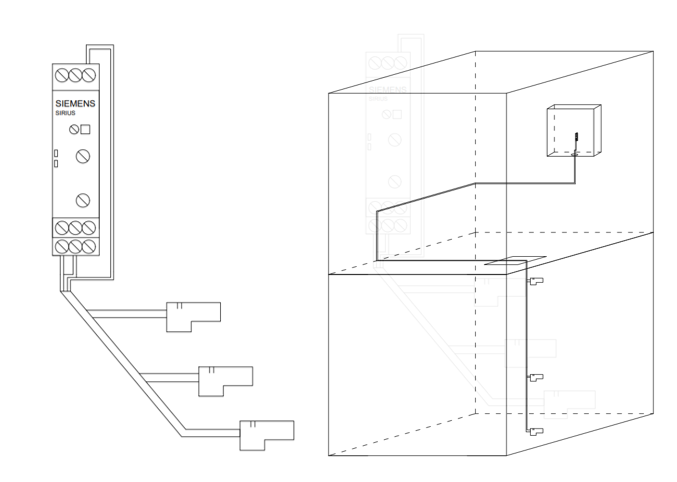 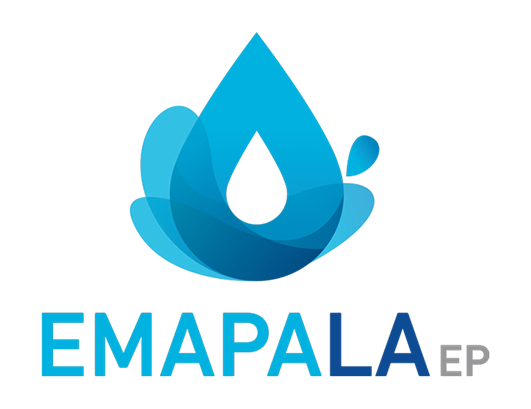 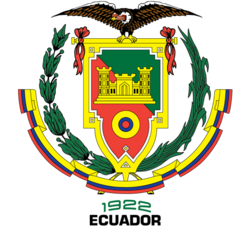 Sensor de presión
INGENIERÍA  A  DETALLE
39
SISTEMA DE INSTRUMENTACIÓN
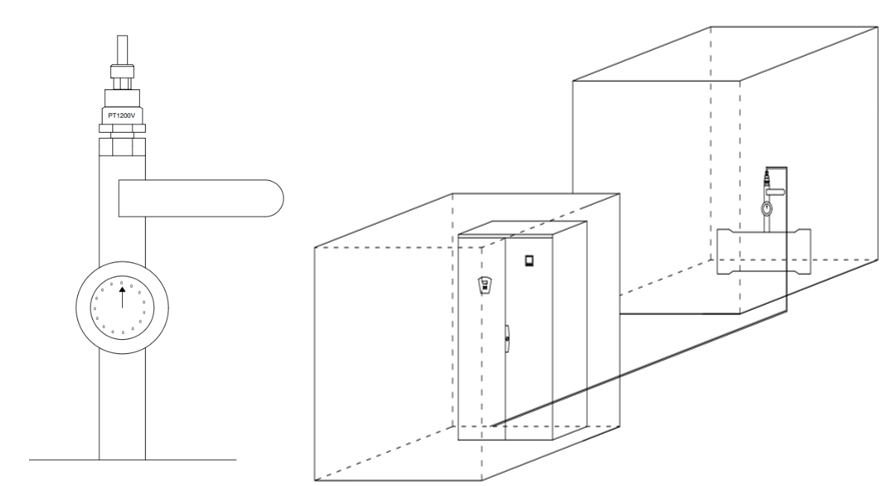 40
PUESTA EN MARCHA
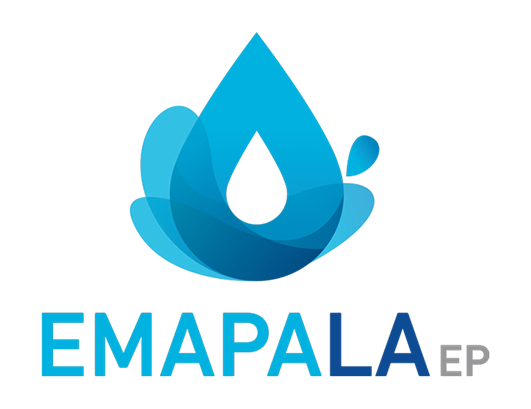 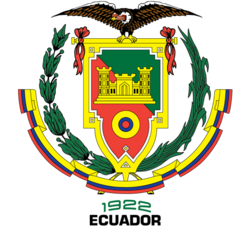 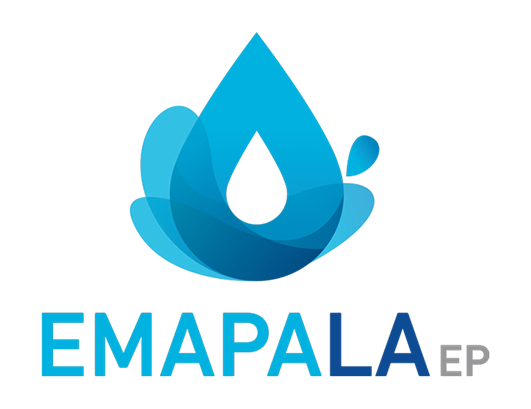 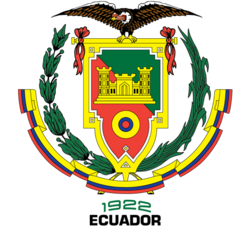 PUESTA EN MARCHA
41
CONFIGURACIÓN DE LOS EQUIPOS
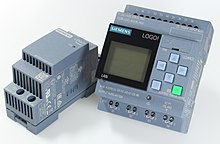 Sistema de control
Sistema de comunicación.
Sistema de supervisión.
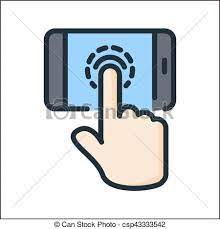 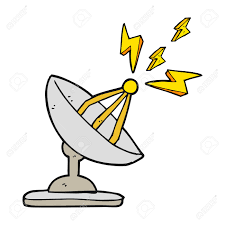 42
PRUEBAS Y RESULTADOS
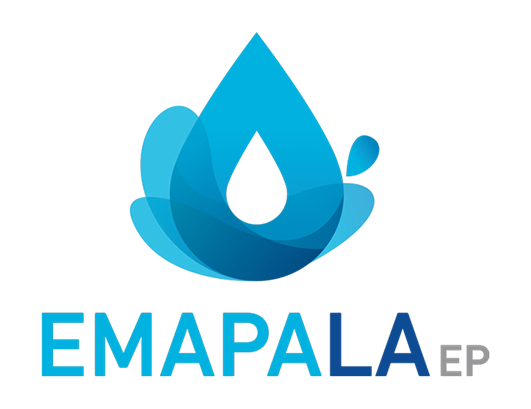 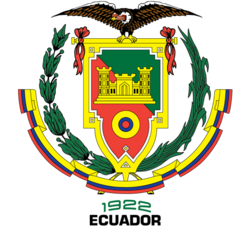 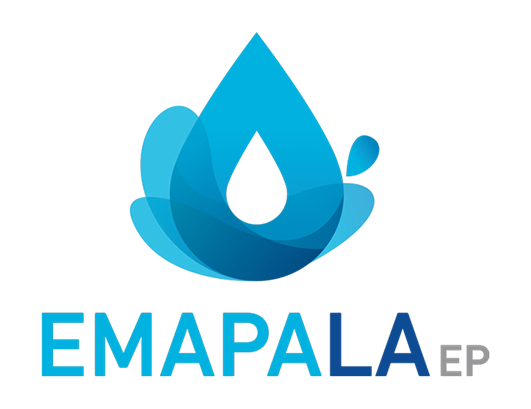 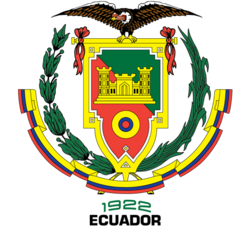 PRUEBAS Y RESULTADOS
43
DESCRIPCIÓN
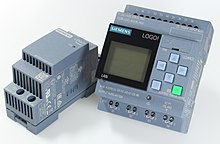 Sistema de control
Sistema de comunicación.
Sistema de supervisión.
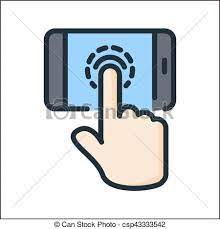 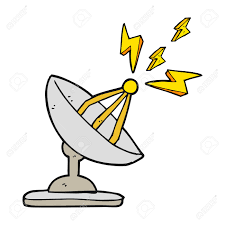 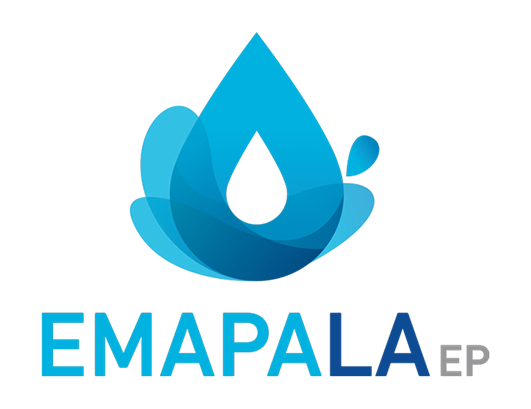 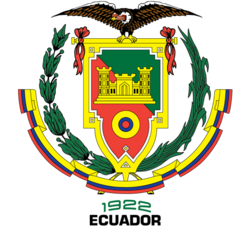 PRUEBAS Y RESULTADOS
44
SISTEMA DE CONTROL
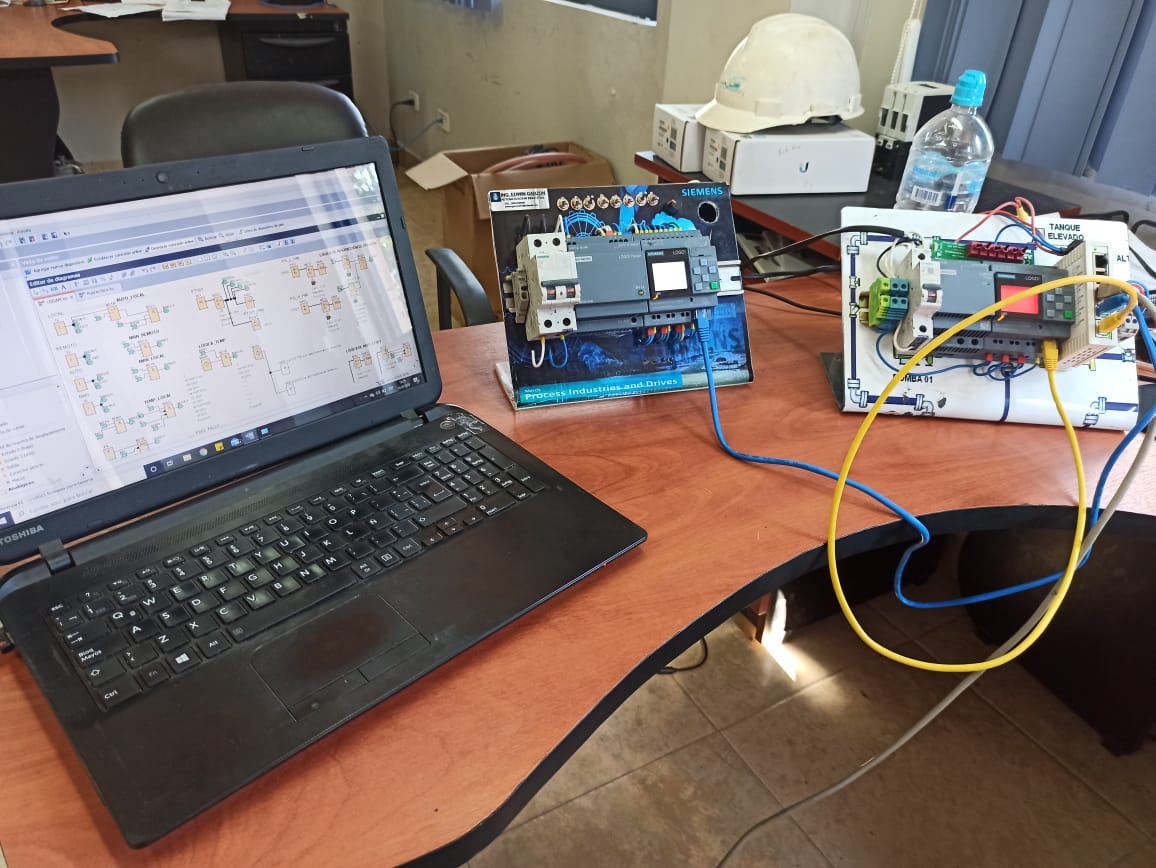 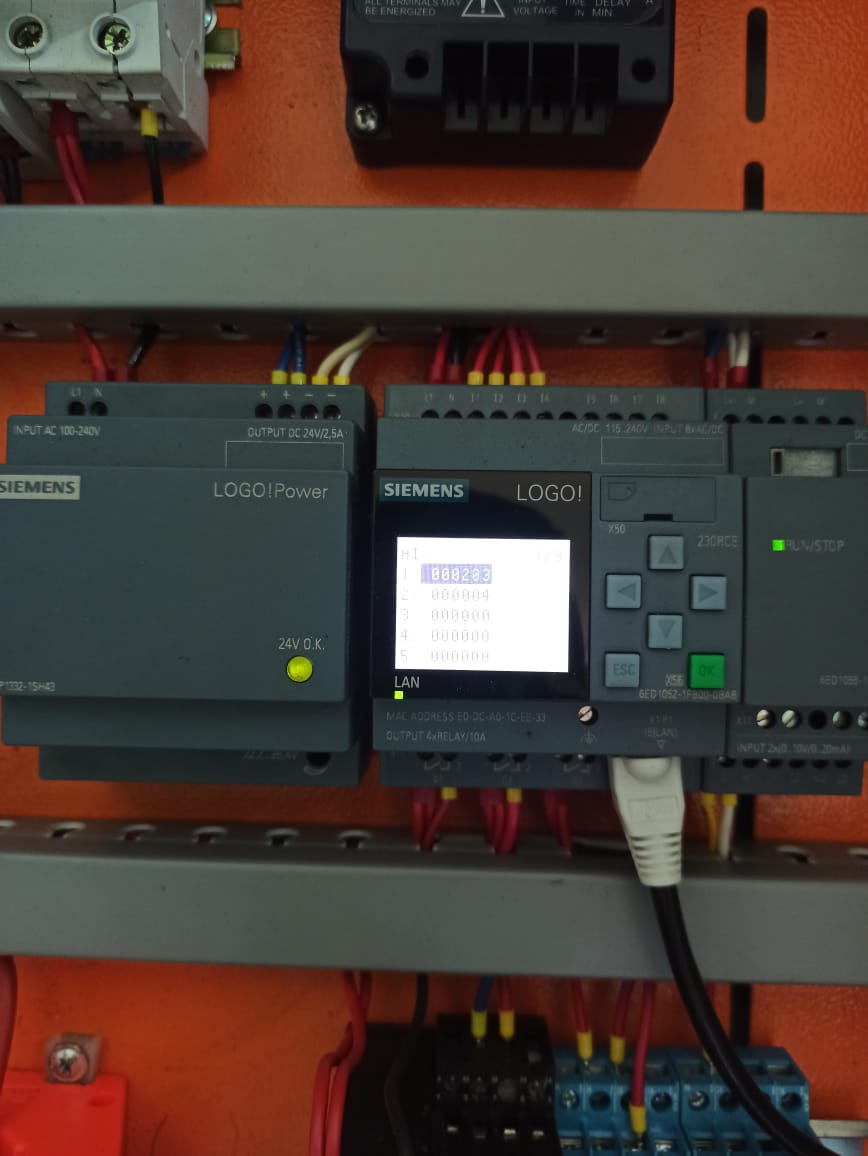 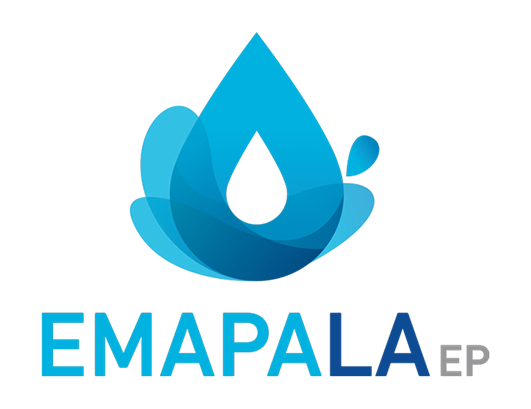 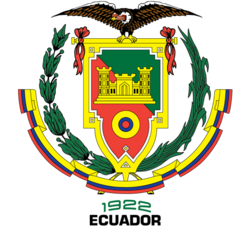 PRUEBAS Y RESULTADOS
45
SISTEMA DE COMUNICACIÓN
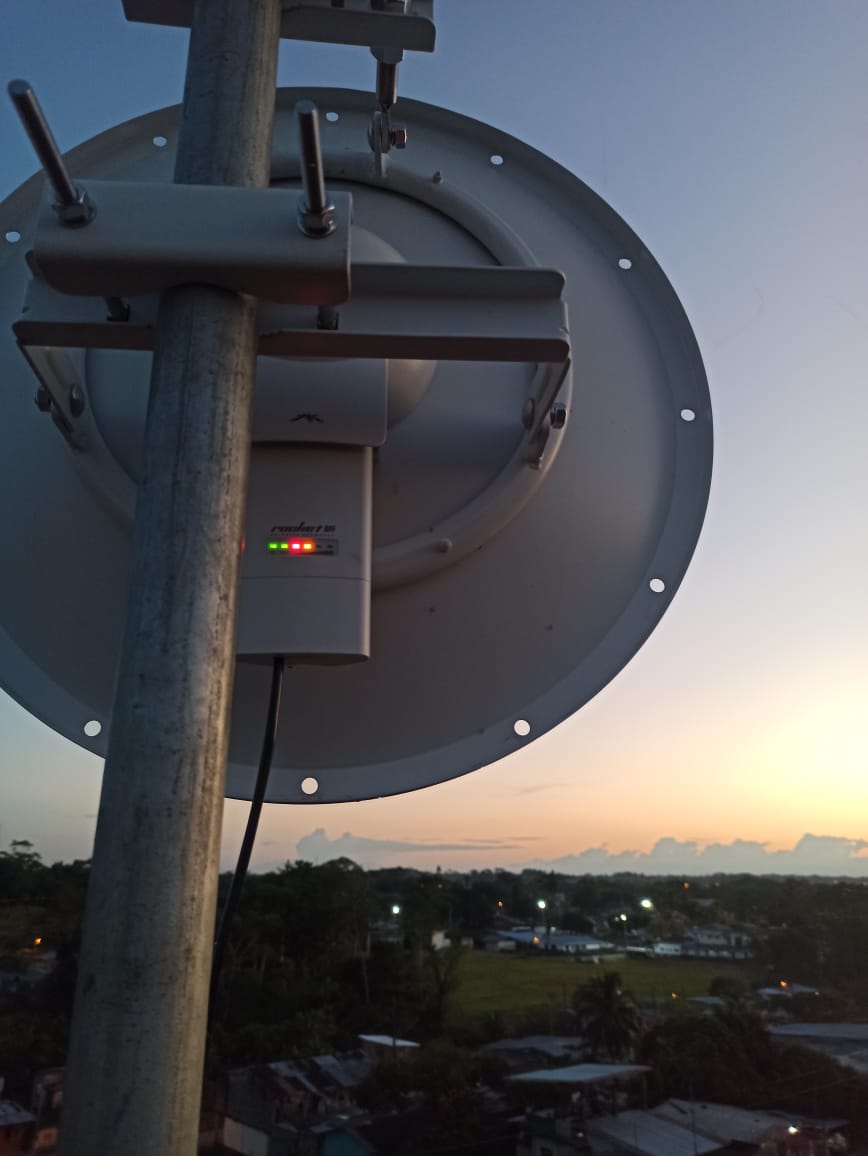 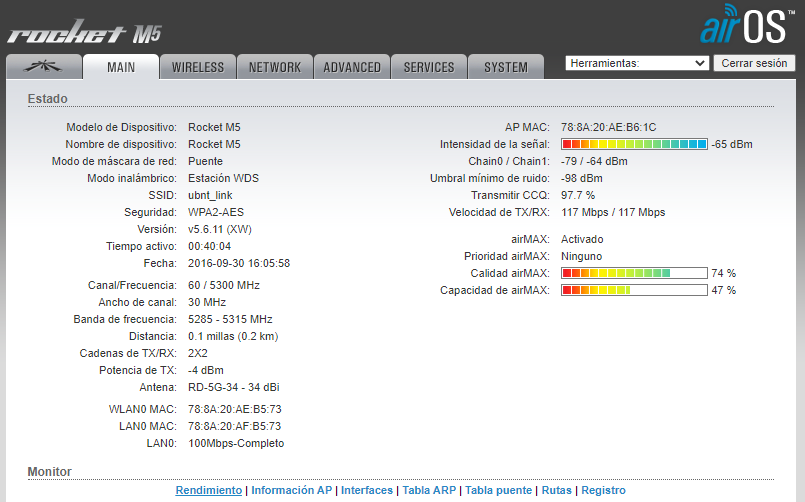 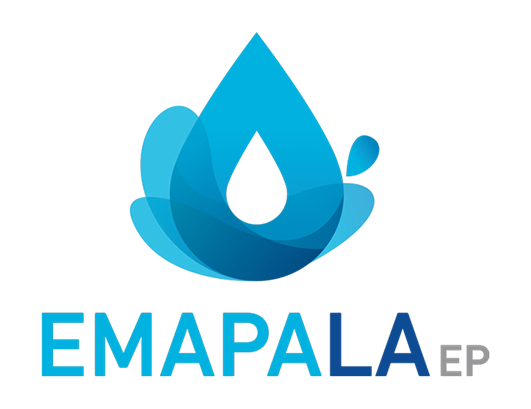 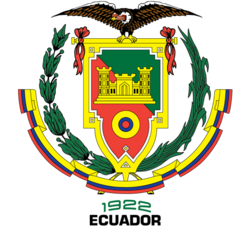 PRUEBAS Y RESULTADOS
46
SISTEMA DE SUPERVISÍON
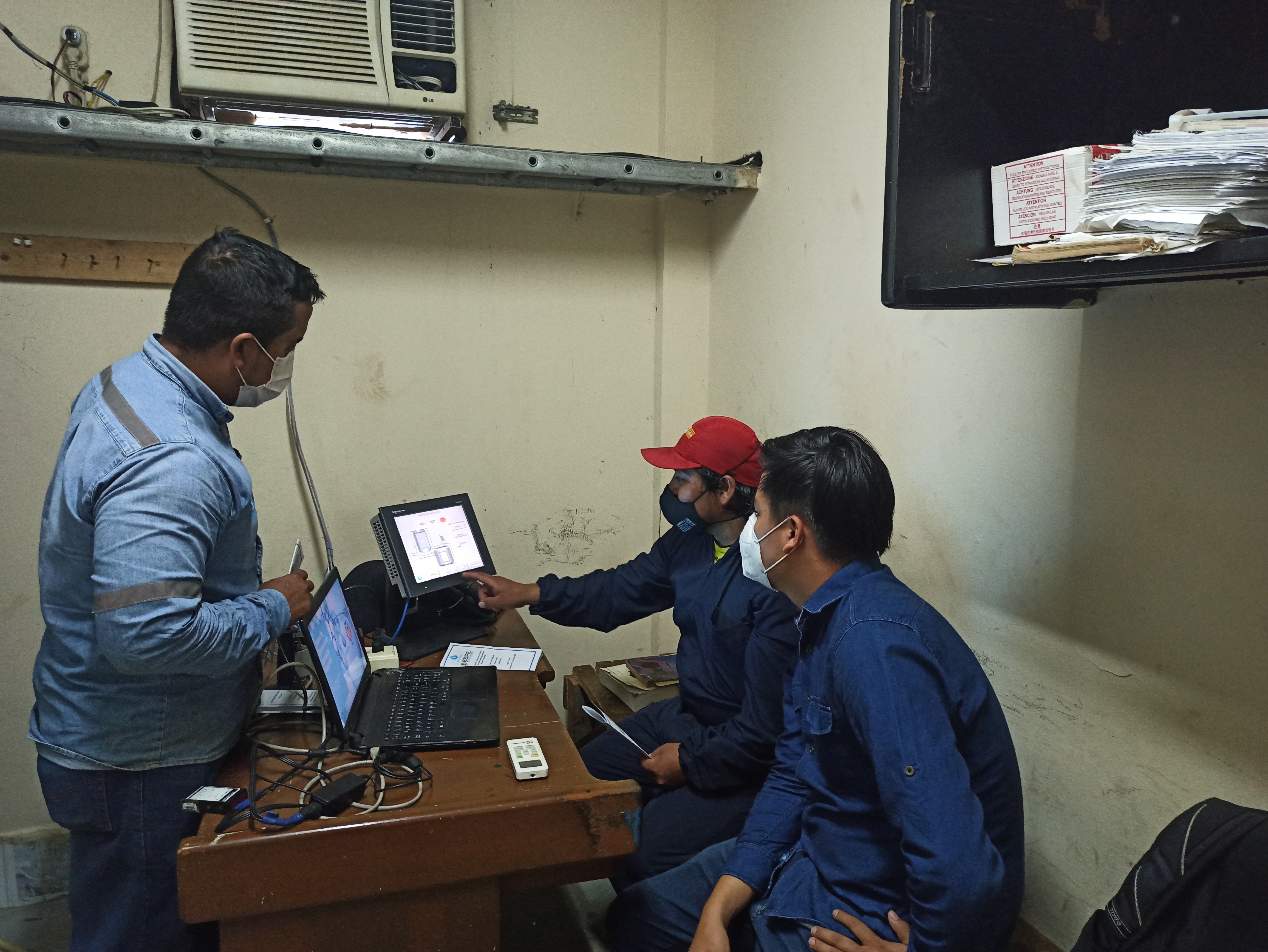 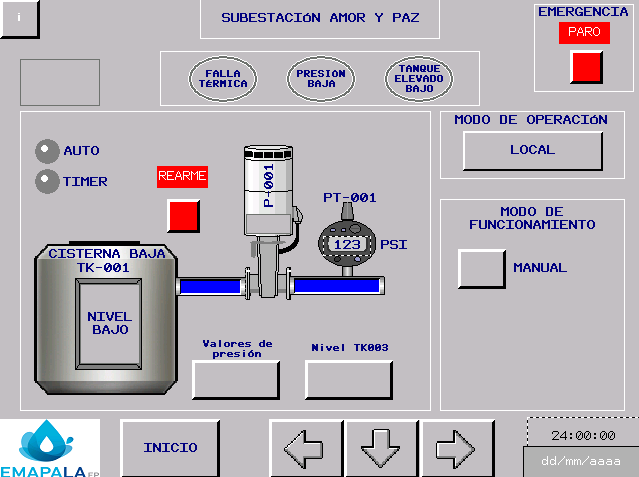 47
CONCLUSIONES Y RECOMENDACIONES
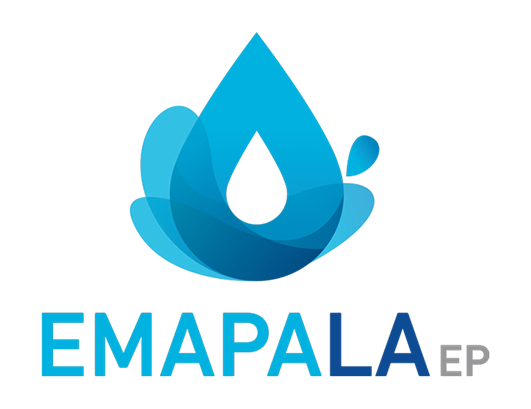 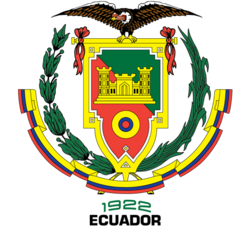 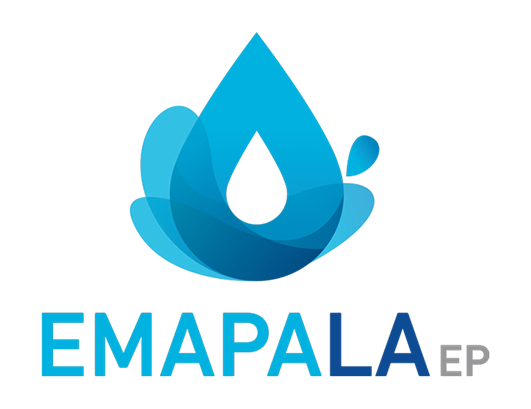 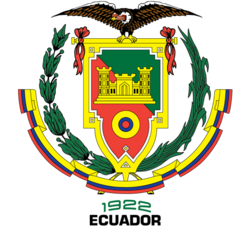 48
CONCLUSIONES Y RECOMENDACIONES
CONCLUSIONES
Se realizó un sistema de control automático para el llenado del tanque elevado de la subestación Puerto Rico, mediante la utilización de diversos dispositivos de instrumentación y control que permiten el monitoreo en tiempo real del nivel del tanque elevado.

Mediante una lógica de programación se pudo especificar ciertos parámetros de nivel para el llenado del tanque, y, por otro lado, detener el bombeo de agua para evitar desperdicios y pérdidas.

Se ha implementado sensores de nivel digitales para el conocimiento de la existencia de agua en las cisternas de cada subestación, de donde se bombea el líquido vital hacia el tanque elevado, gracias a esto se puede evitar que ingrese aire en la bomba y de esta forma reduzca su desempeño.
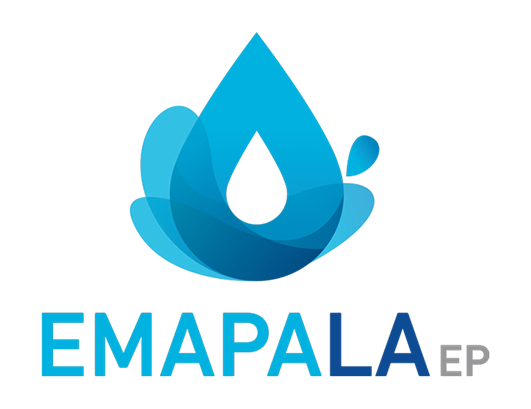 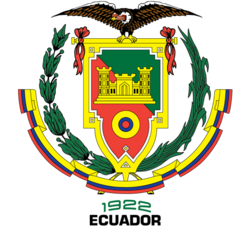 49
CONCLUSIONES Y RECOMENDACIONES
CONCLUSIONES
Se instaló un sensor analógico de presión en la línea de salida de agua de la bomba de Amor y Paz para asegurar el arranque de la misma, ya que si esta llega a fallar el sensor enviará la presión de salida en tiempo real y mediante una lógica de programación se activa una alarma cuando exista una presión baja o una sobrepresión en dicha línea. En ese momento y por seguridad se desactiva la bomba.

Se implemento un sistema jerárquico y bien distribuido de pantallas para el interfaz Humano Máquina, y de esta manera poder monitorear las variables de interés como son: Nivel del tanque elevado, nivel de las cisternas en cada subestación, presión de agua de salida de la bomba de “Amor y Paz”, entre otros. Dicho monitoreo se ejecuta en tiempo real y de forma remota desde la estación principal “Las Chozas”.
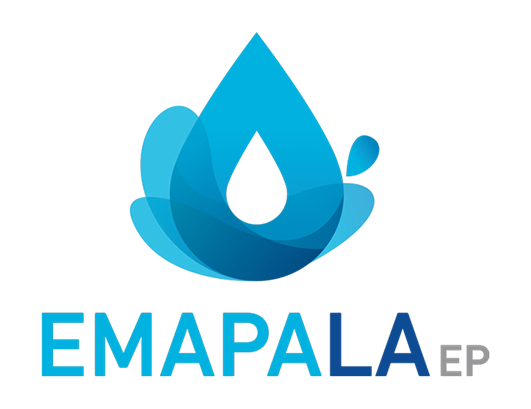 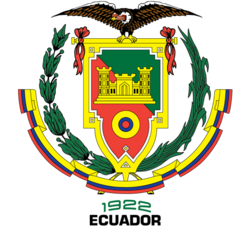 50
CONCLUSIONES Y RECOMENDACIONES
CONCLUSIONES
Se adaptó un sistema de telemetría mediante antenas de comunicación Wifi ubicadas en las torres de cada subestación, con el fin de tener una línea de vista directa entre dichas antenas y así evitar la pérdida de la potencia de transmisión de datos entre las subestaciones mencionadas.

Se ha incluido un sistema de alarmas que se pueden visualizar en cada pantalla de Interfaz Humano Máquina, las cuales informan de manera inmediata los posibles fallos que puede tener el sistema como son: presión de agua, fallo de arranque de las bombas, nivel de agua de los tanques, entre otros.
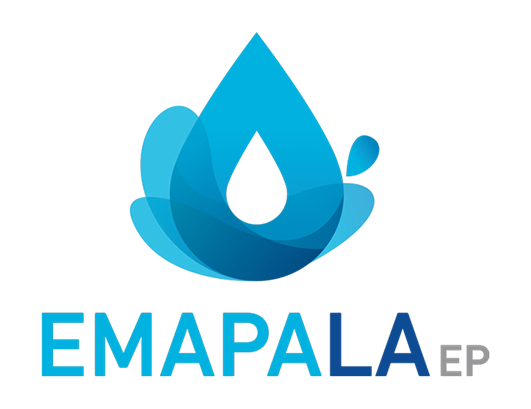 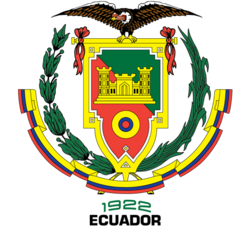 51
CONCLUSIONES Y RECOMENDACIONES
RECOMENDACIONES
Se recomienda al personal técnico realizar un mantenimiento preventivo de los actuadores que se ven involucrados en el sistema cada cierto periodo de tiempo, para conservar las características de funcionamiento de los mismos.

Incrementar la capacidad de almacenamiento como también el caudal de entrada de la cisterna en la subestación Amor y Paz, ya que, la misma no abastece para llenar el tanque elevado debido a que el consumo de la población en el sector Puerto Rico se ha incrementado en los últimos años.
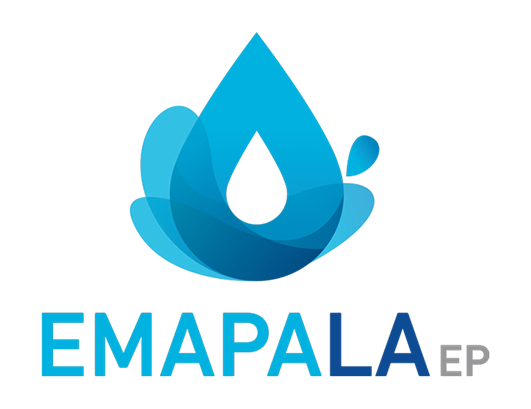 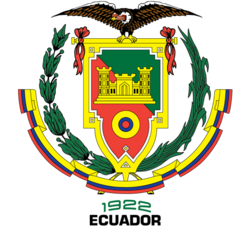 52
CONCLUSIONES Y RECOMENDACIONES
RECOMENDACIONES
Verificar la intensidad de la señal del radio enlace realizado para sistema cada cierto periodo, ya que, las antenas fueron colocadas en un área donde la vegetación puede crecer con el tiempo y que podría afectar en la transmisión de datos, o a su vez, las condiciones climáticas de la zona geográfica podrían afectar la intensidad de señal del radio enlace e inclusive hacer que estas se desconecten.

Se recomienda al personal técnico revisar detenidamente el manual de usuario propuesto por el equipo de trabajo del proyecto de titulación, si en un futuro se desea realizar cambios en las configuraciones o extender el sistema como tal.
53
FIN
MUCHAS GRACIAS
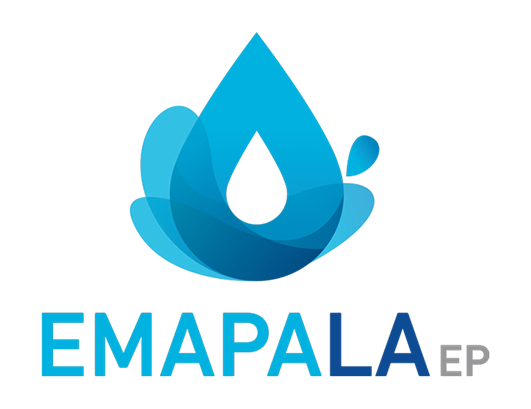 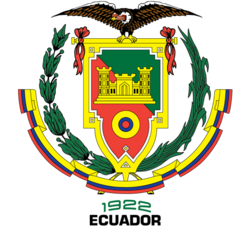